O ZJAWISKACH FALOWYCH PRZYSTĘPNIE
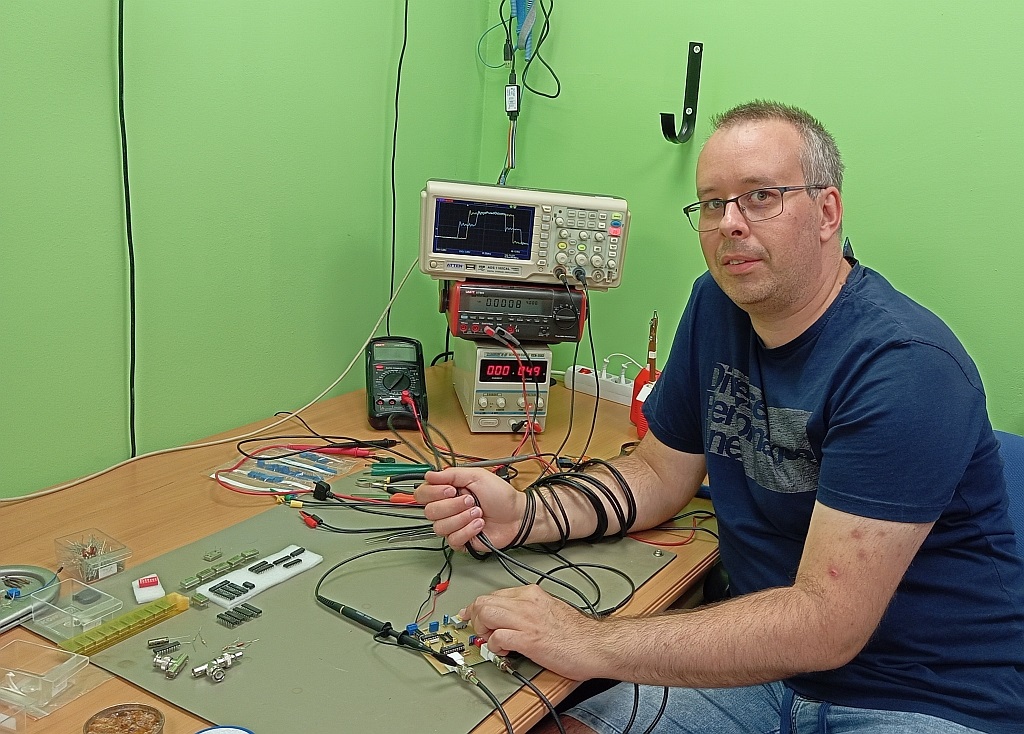 Najpopularniejsze linię transmisyjne.
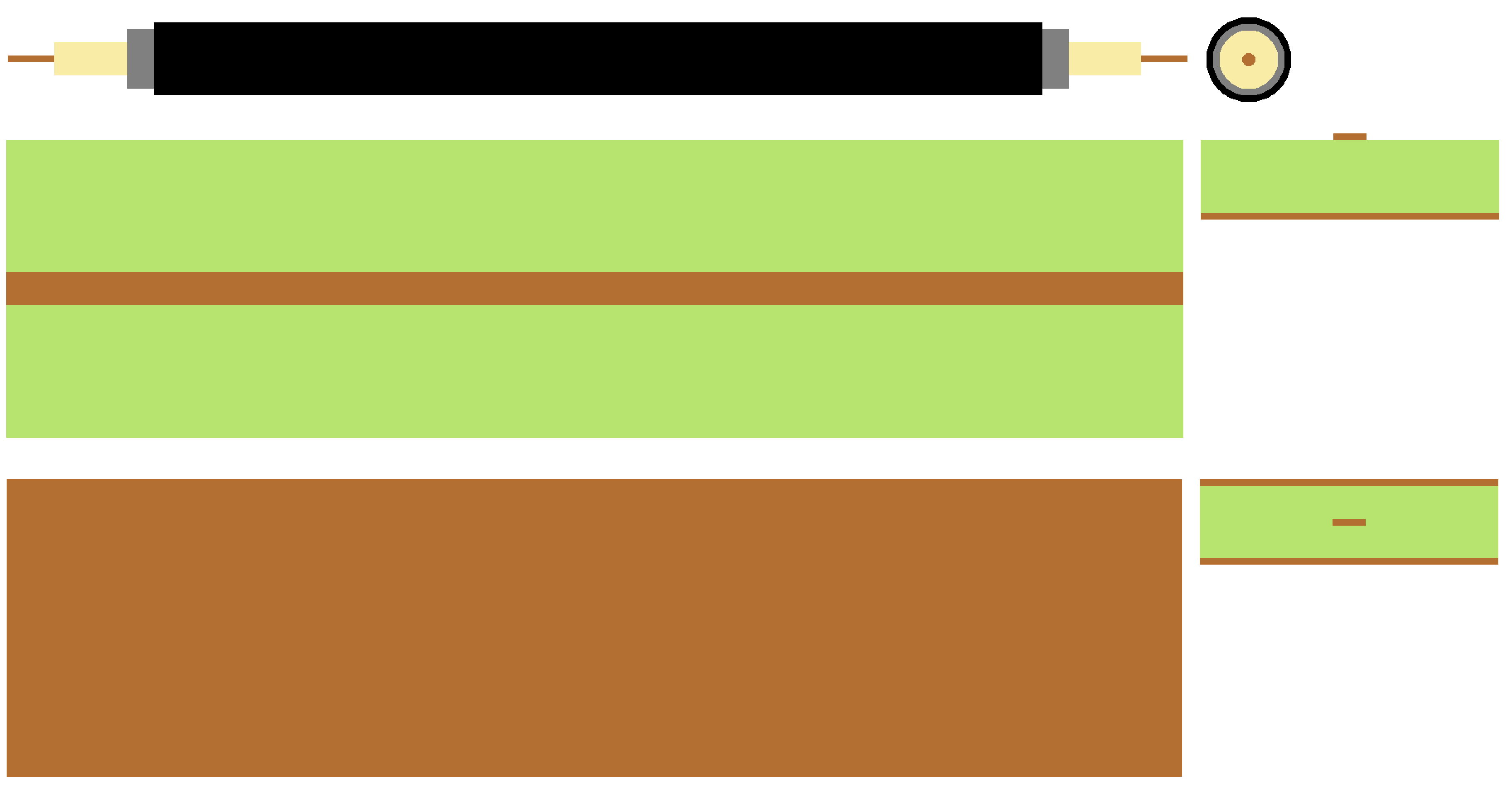 Tryb propagacji TEMTransverse ElectroMagnetic
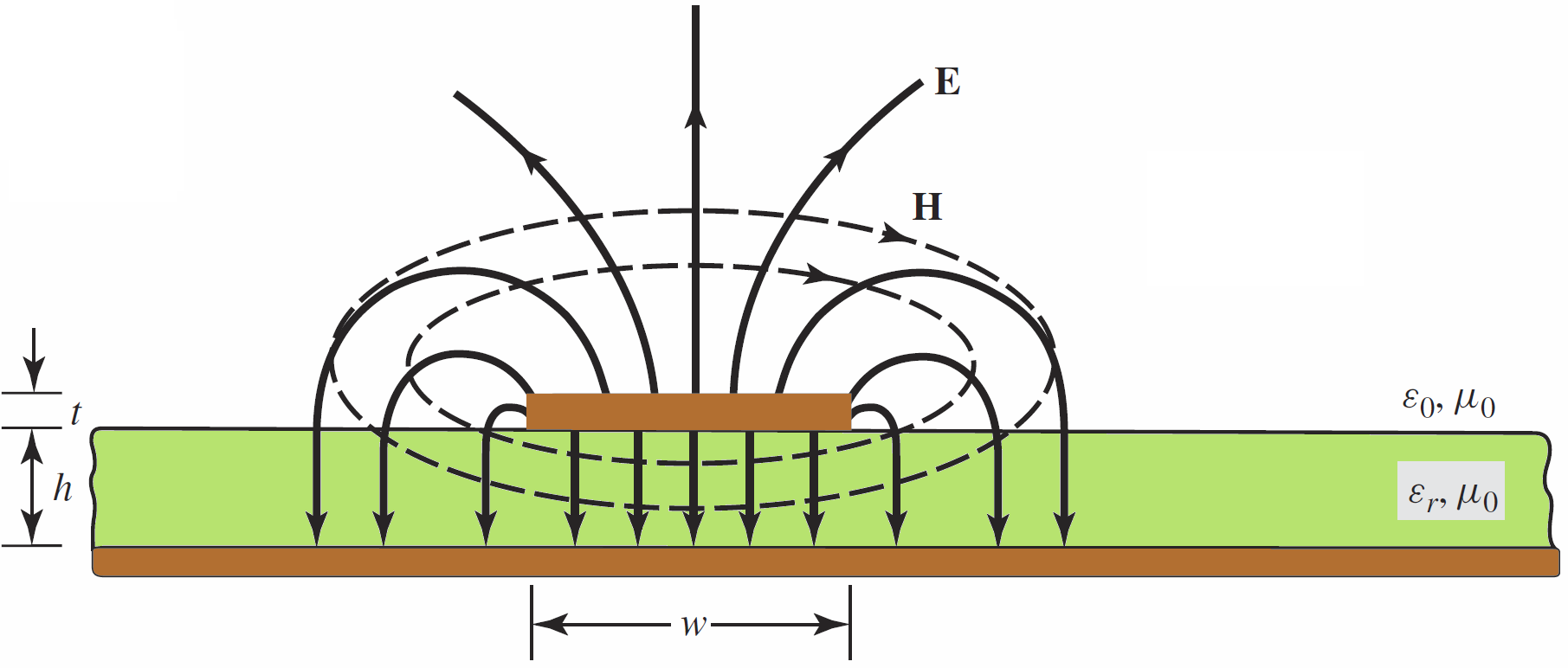 Droga powrotna prądu stałego lubo niskiej częstotliwości.
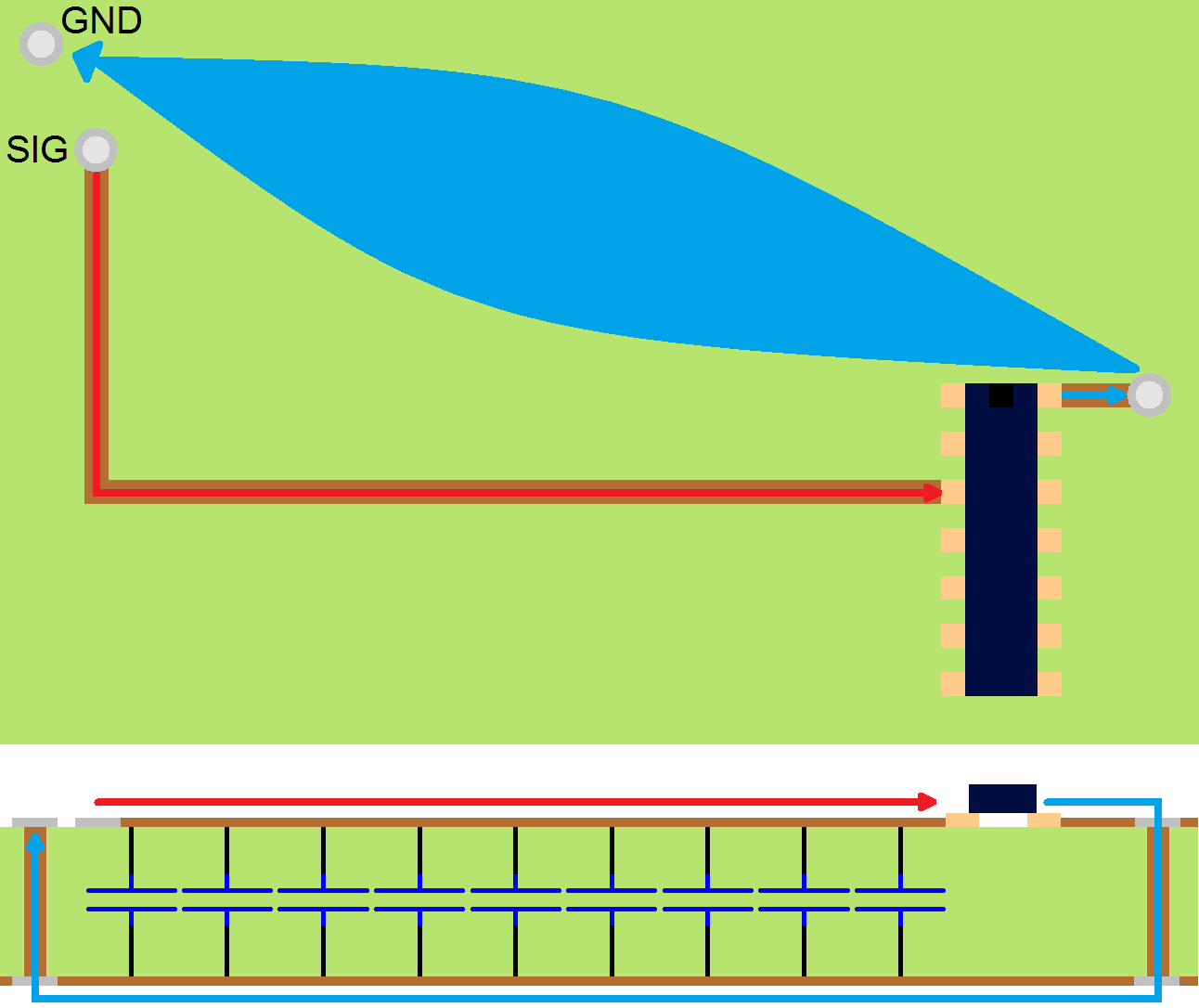 Droga powrotna prądu o wysokiejczęstotliwości.
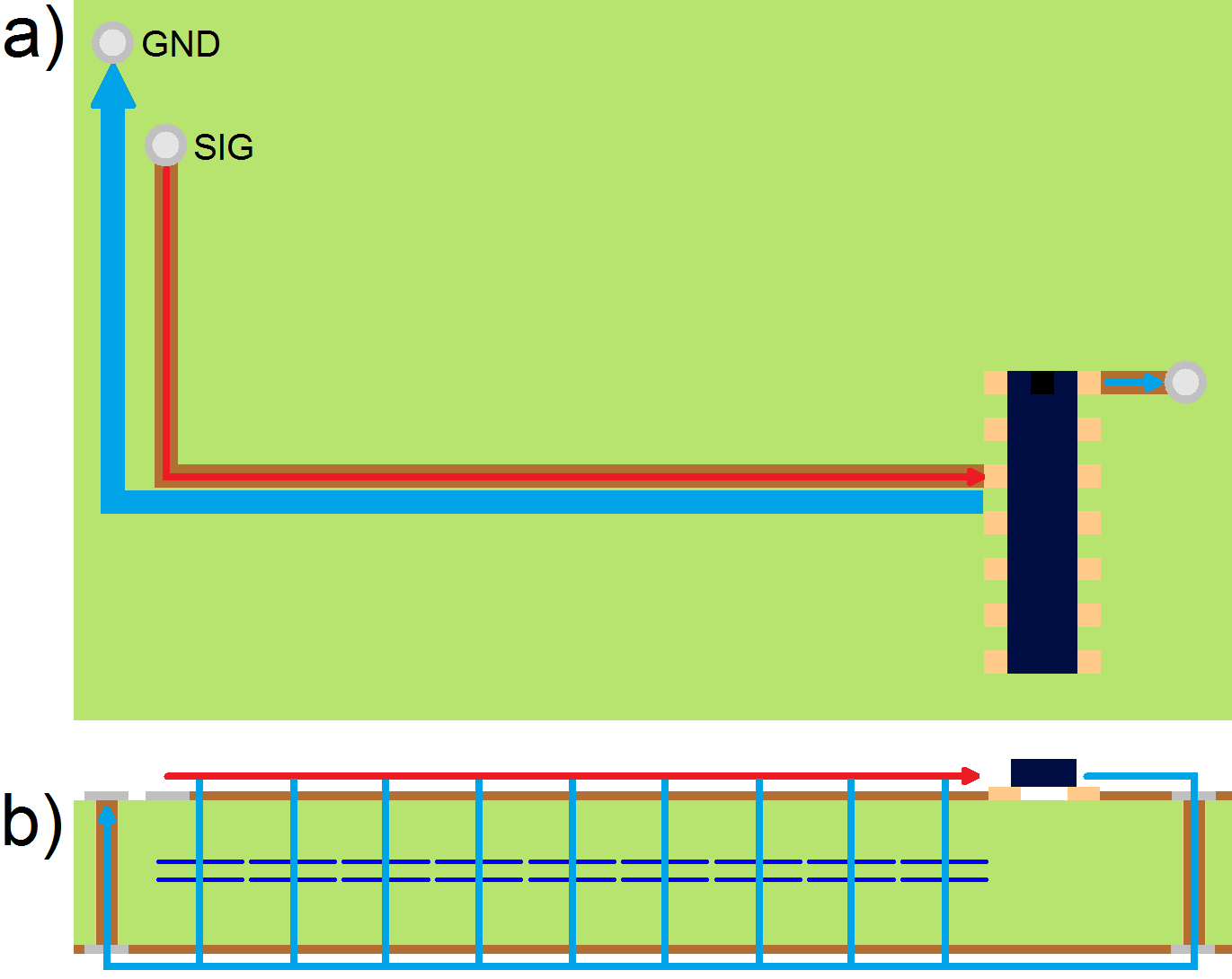 Przerwa w wylewce masy,wydłużona droga prądu powrotnego.
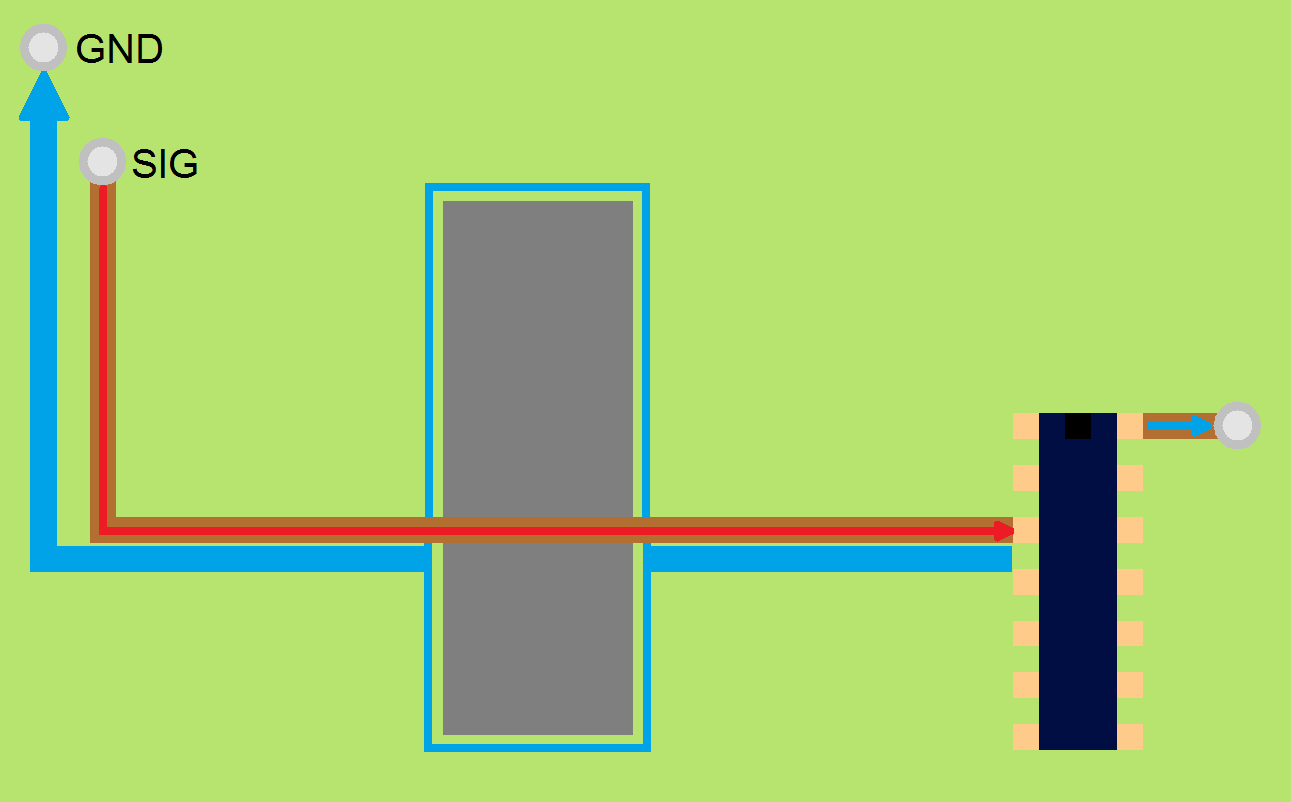 Wzmożone zakłócenia sygnałów przezniepotrzebną bruzdę w wylewce masy.
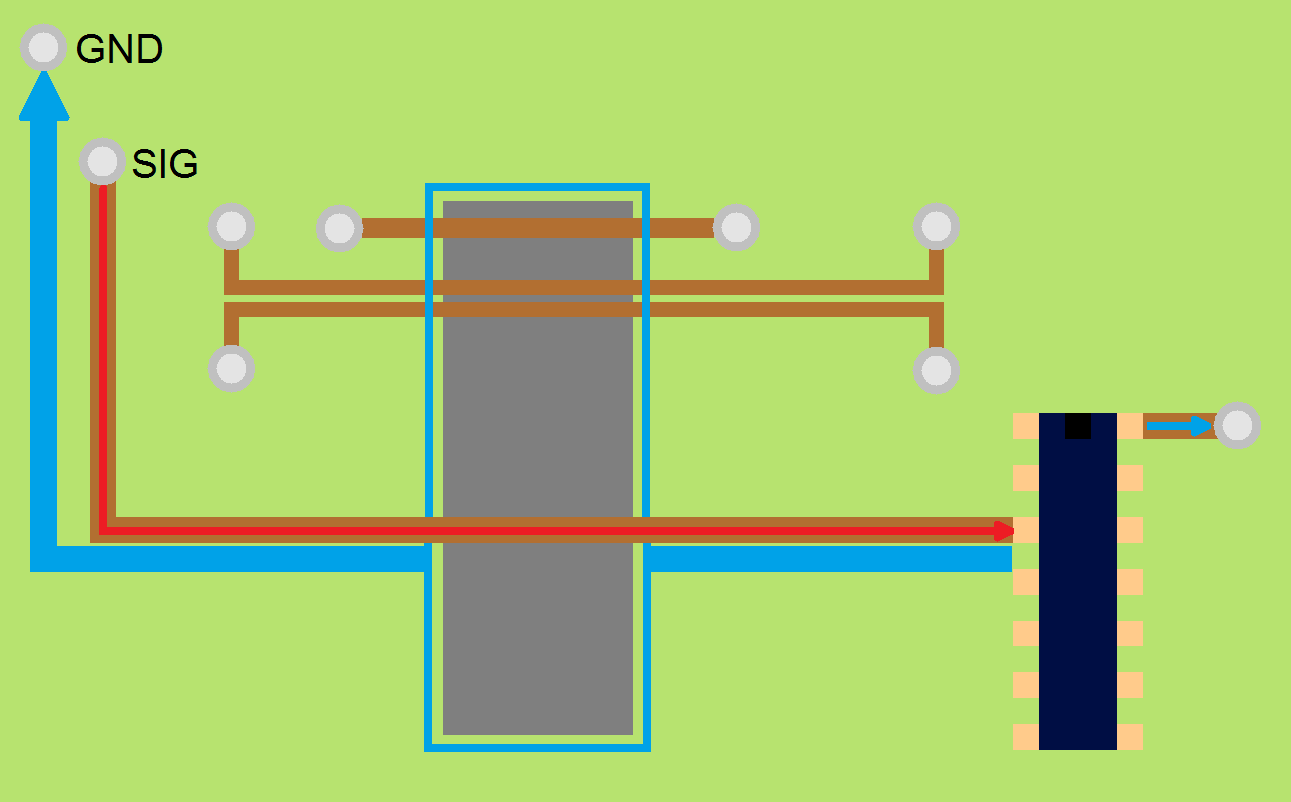 Ogólne scharakteryzowanielinii transmisyjnej.
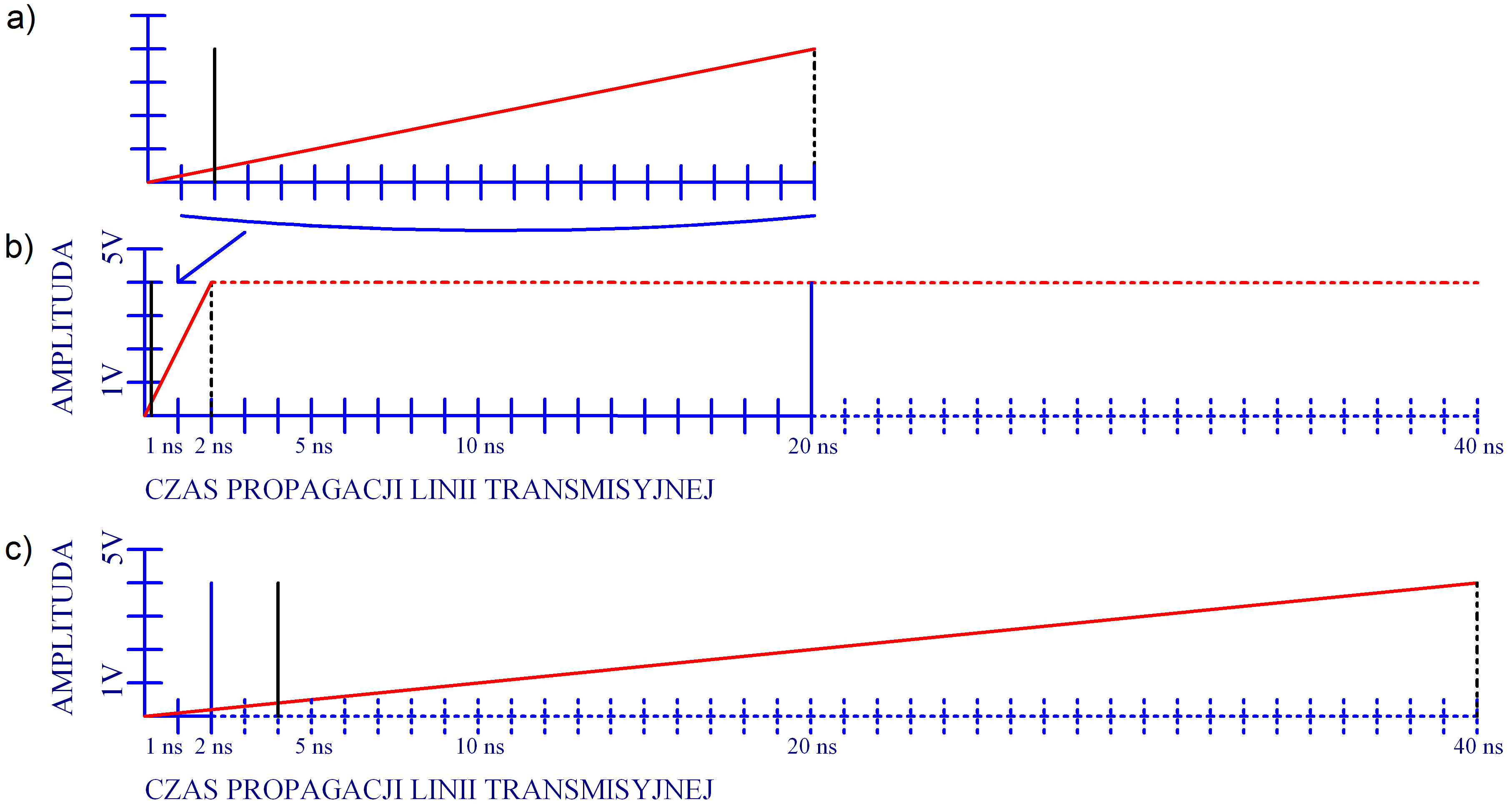 Połączenia na papierze,połączenia w rzeczywistości.
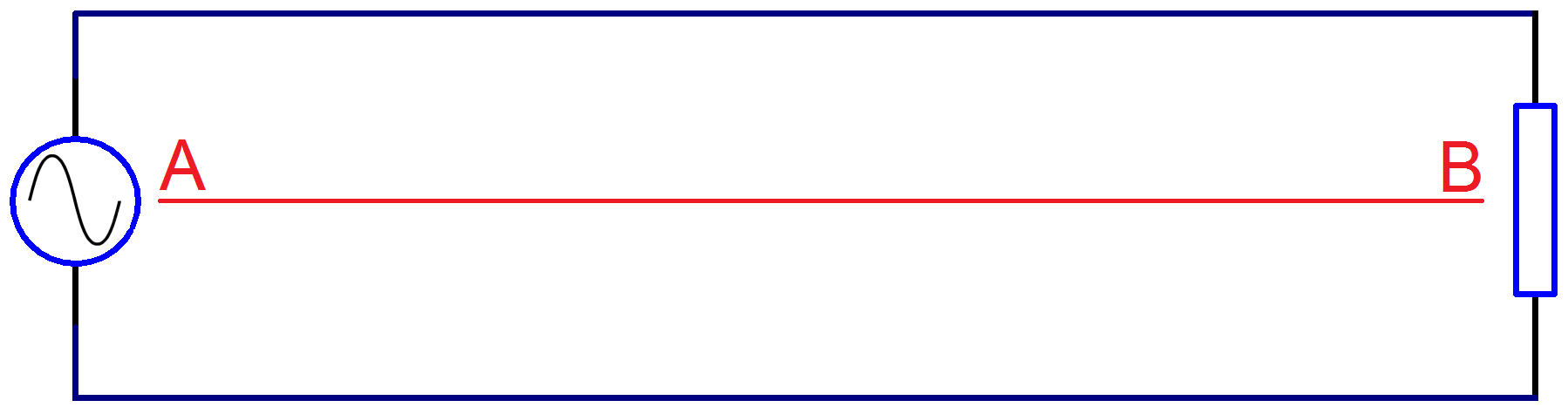 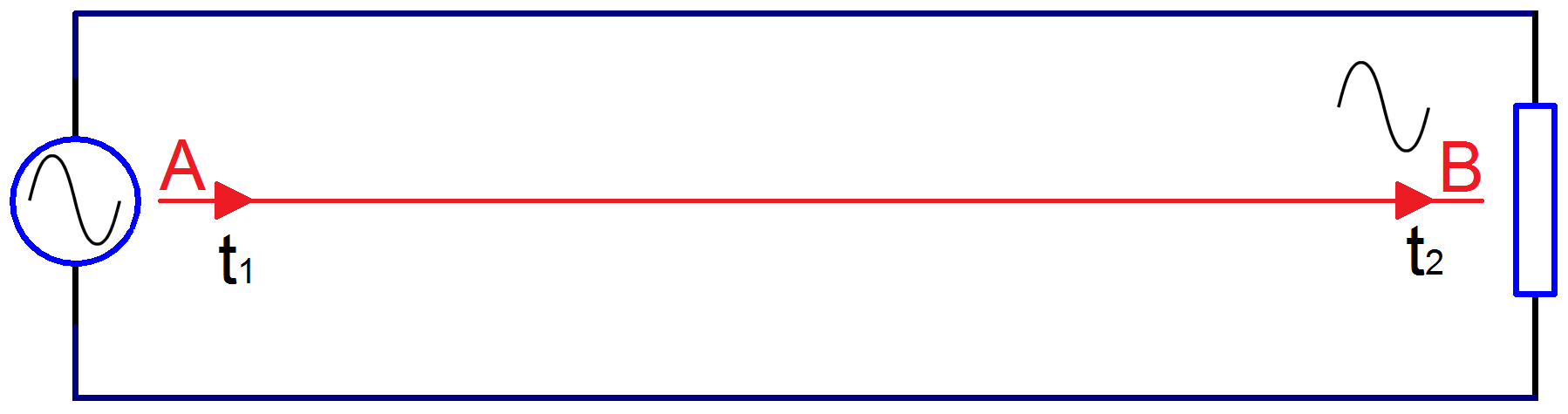 Istniejąca różnica napięć między dwoma dowolnymi punktami w przewodnikach.
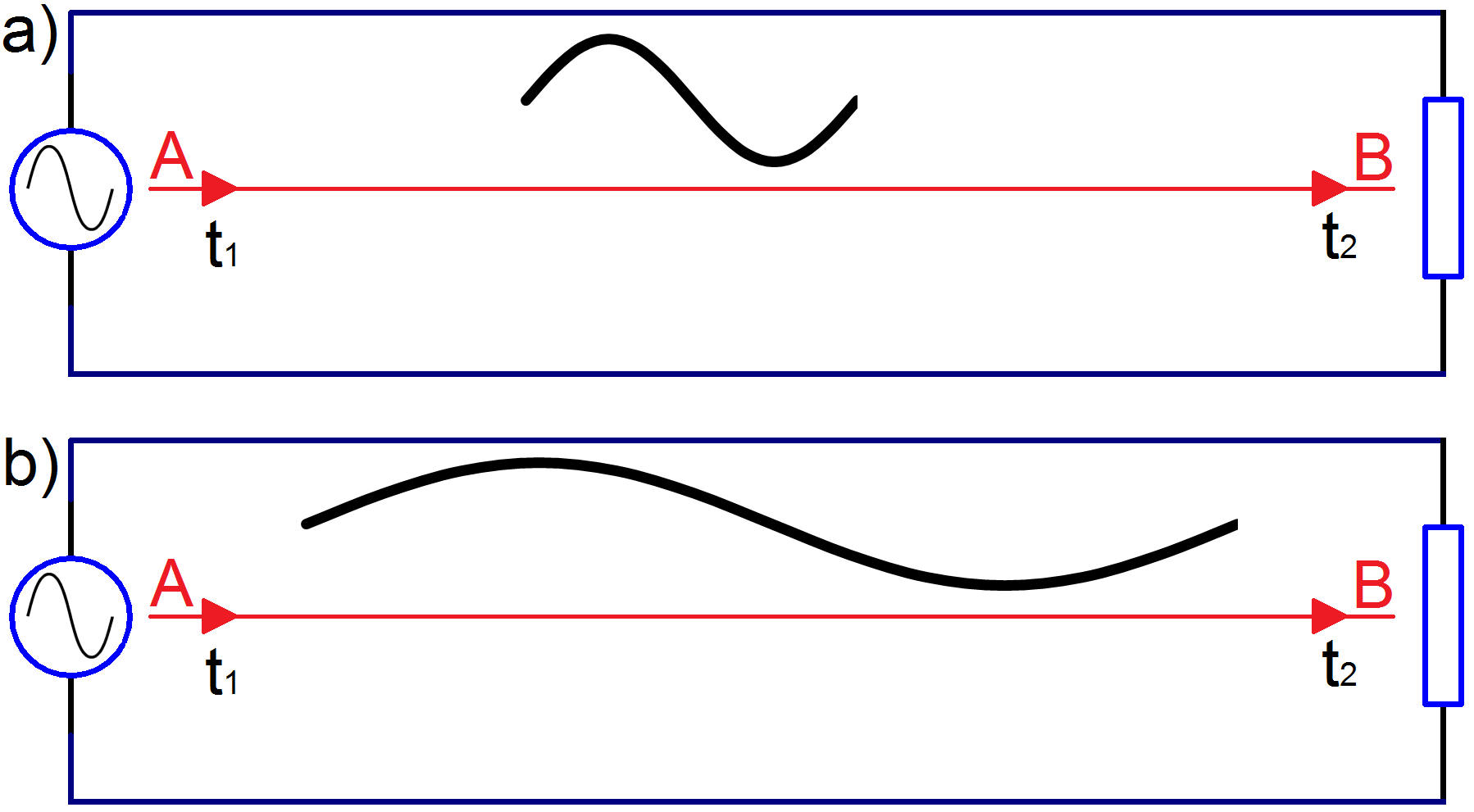 Redukcja różnicy napięć poprzez podział na coraz krótsze odcinki.
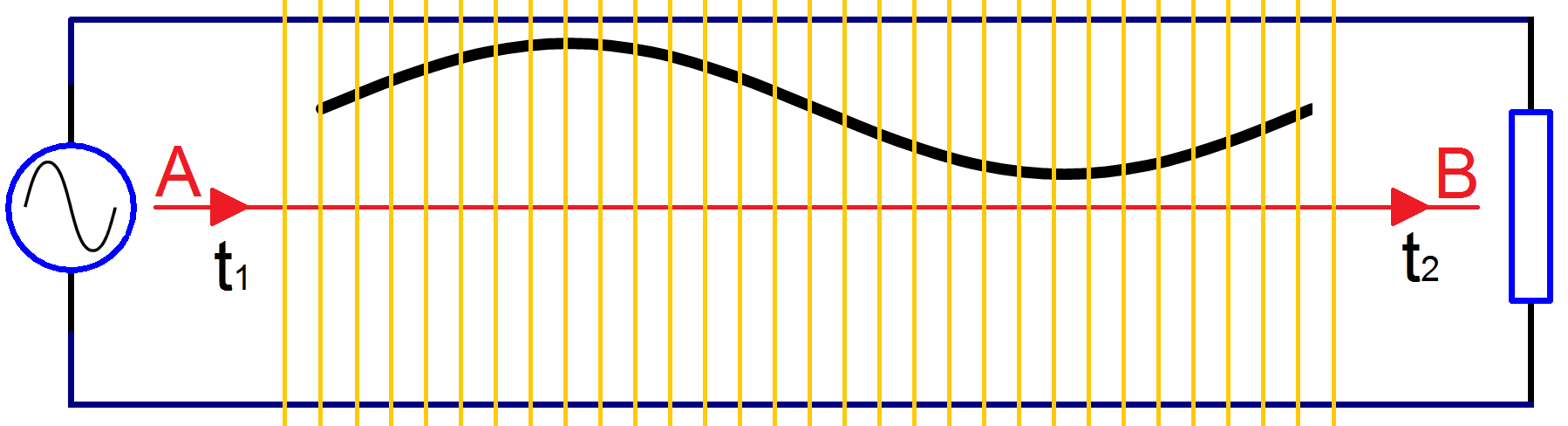 Zwarta linia transmisyjna na końcu.
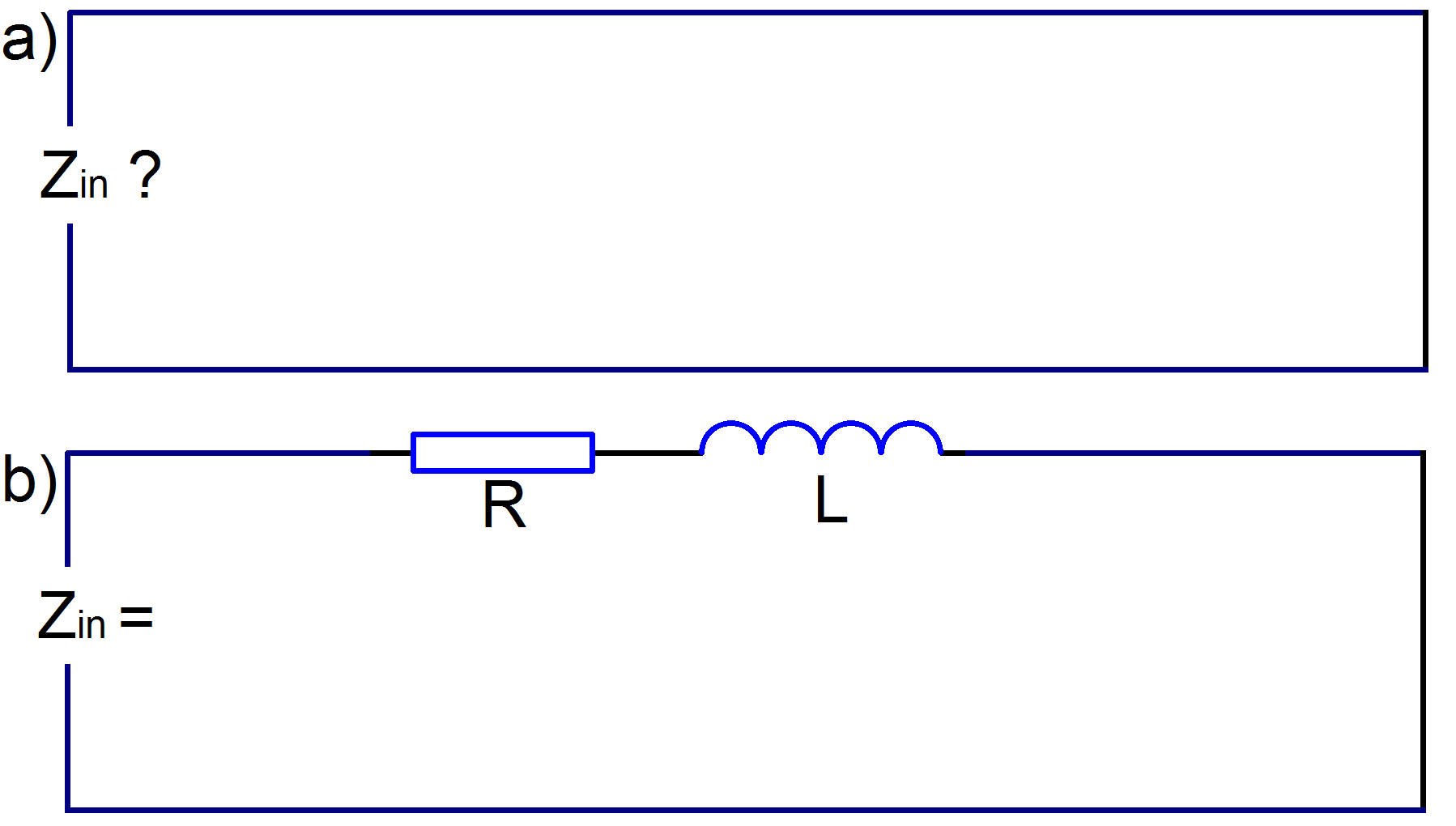 Rozwarta linia transmisyjna na końcu.
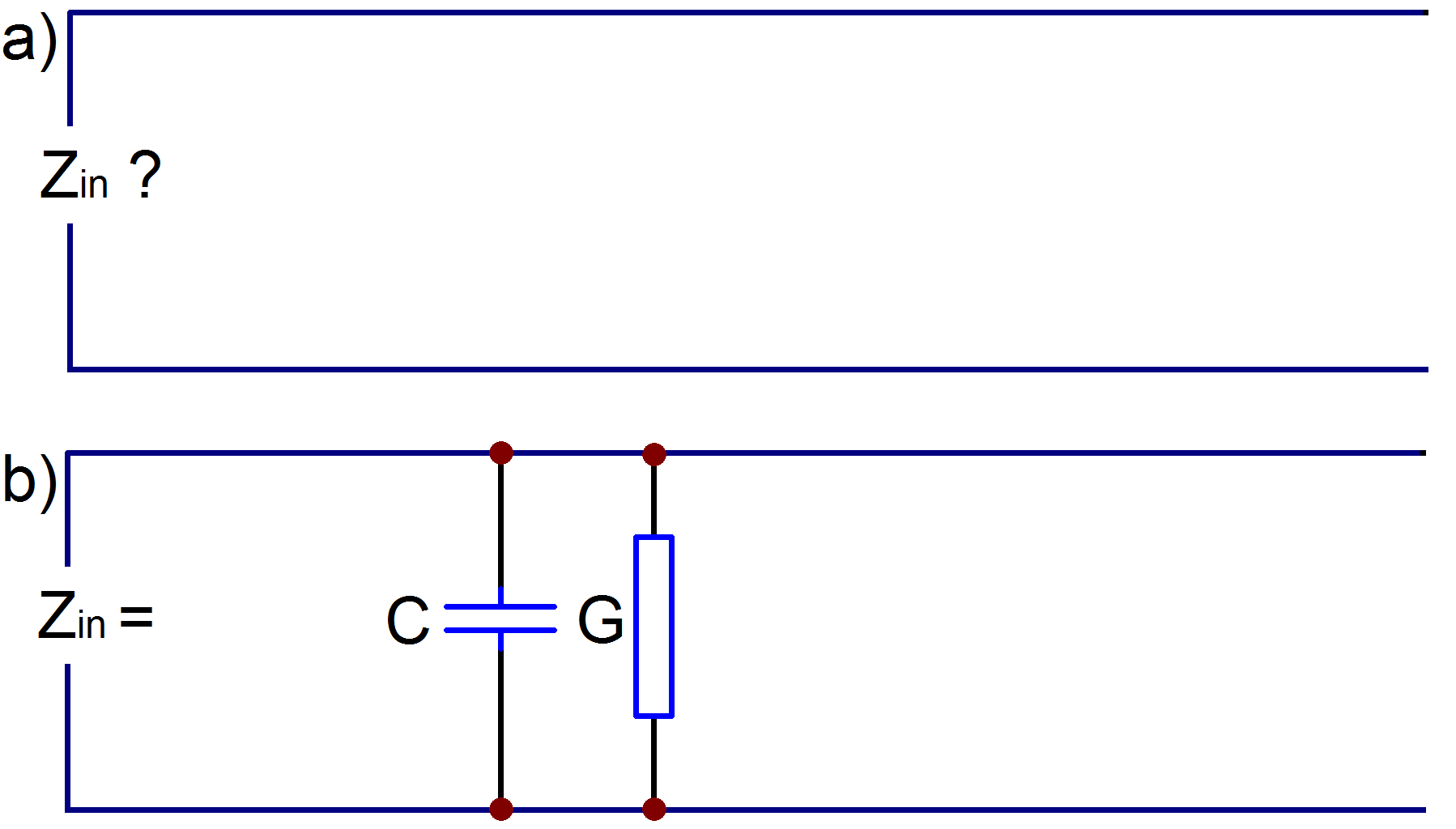 Kompletny elektryczny modellinii transmisyjnej.MODEL ELEMENTÓW SKUPIONYCH
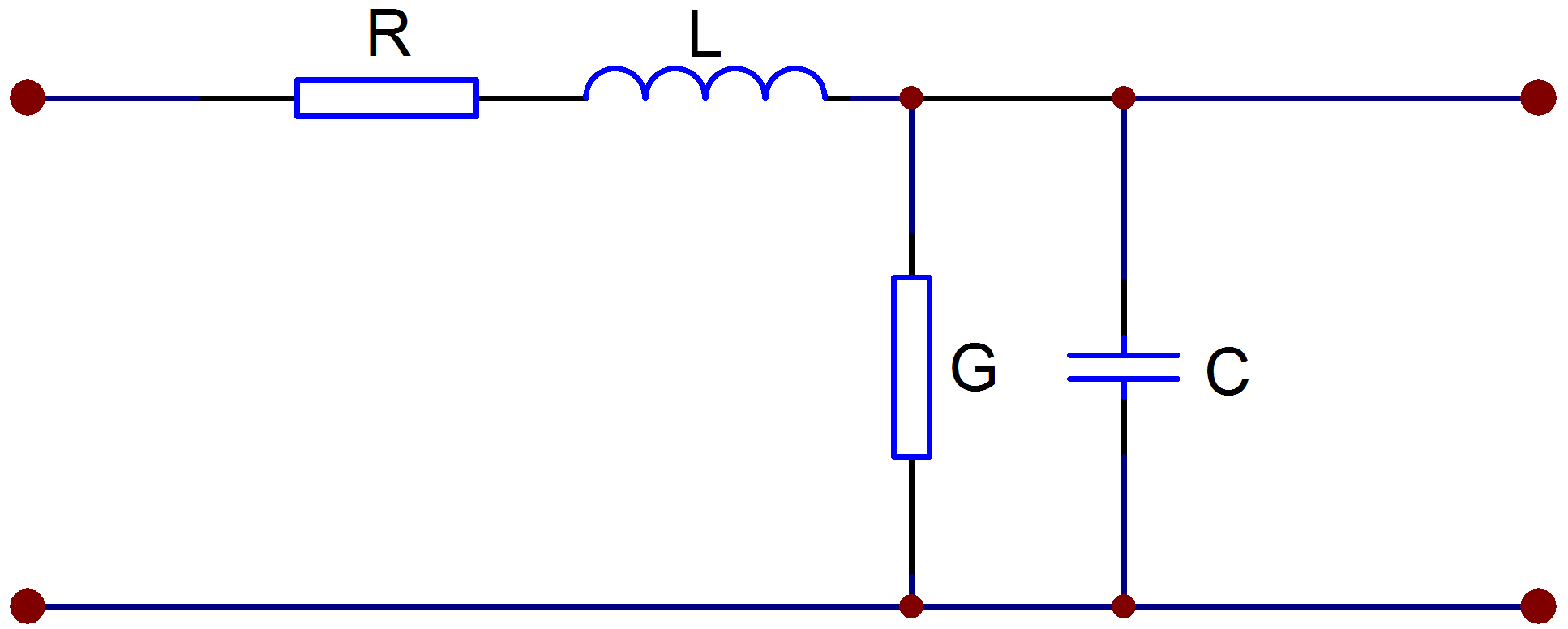 Skupmy nieskończenie wiele, nieskończenie małych obwodów w jedną całość…
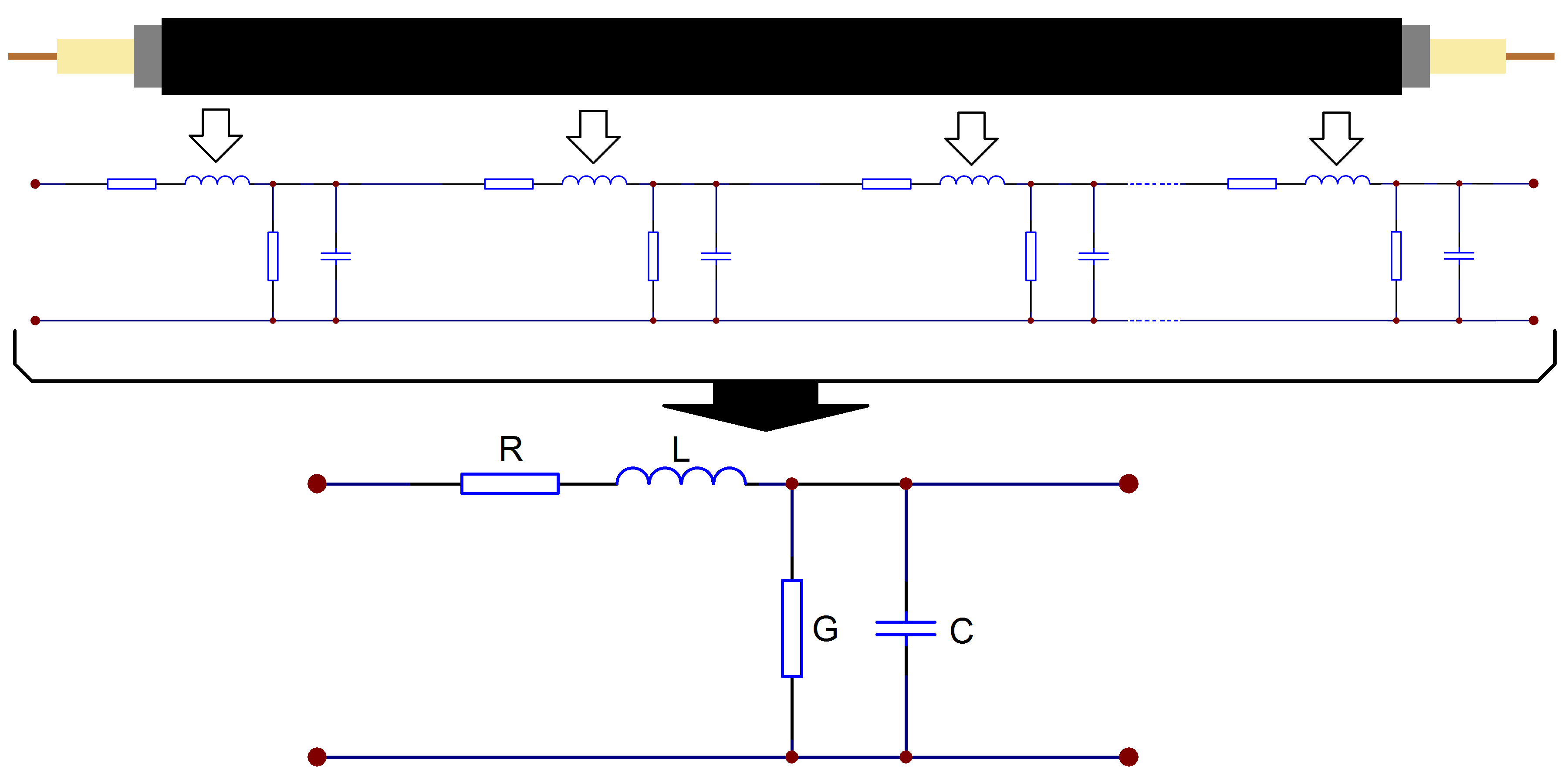 Kolaps spowodowany użyciem modelu skupionego dla przesyłanego sygnału o wielkiej częstotliwości.
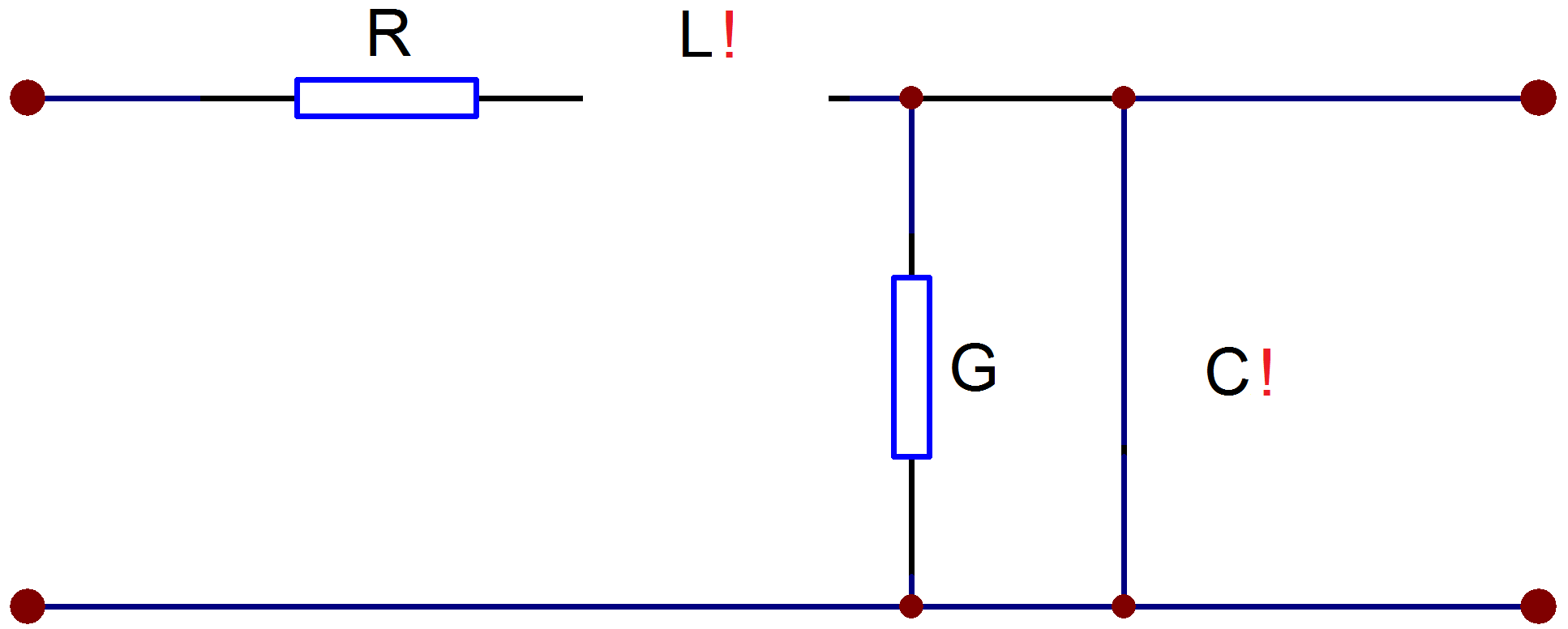 Przejście do MODELU ELEMENTÓW ROZPROSZONYCH.
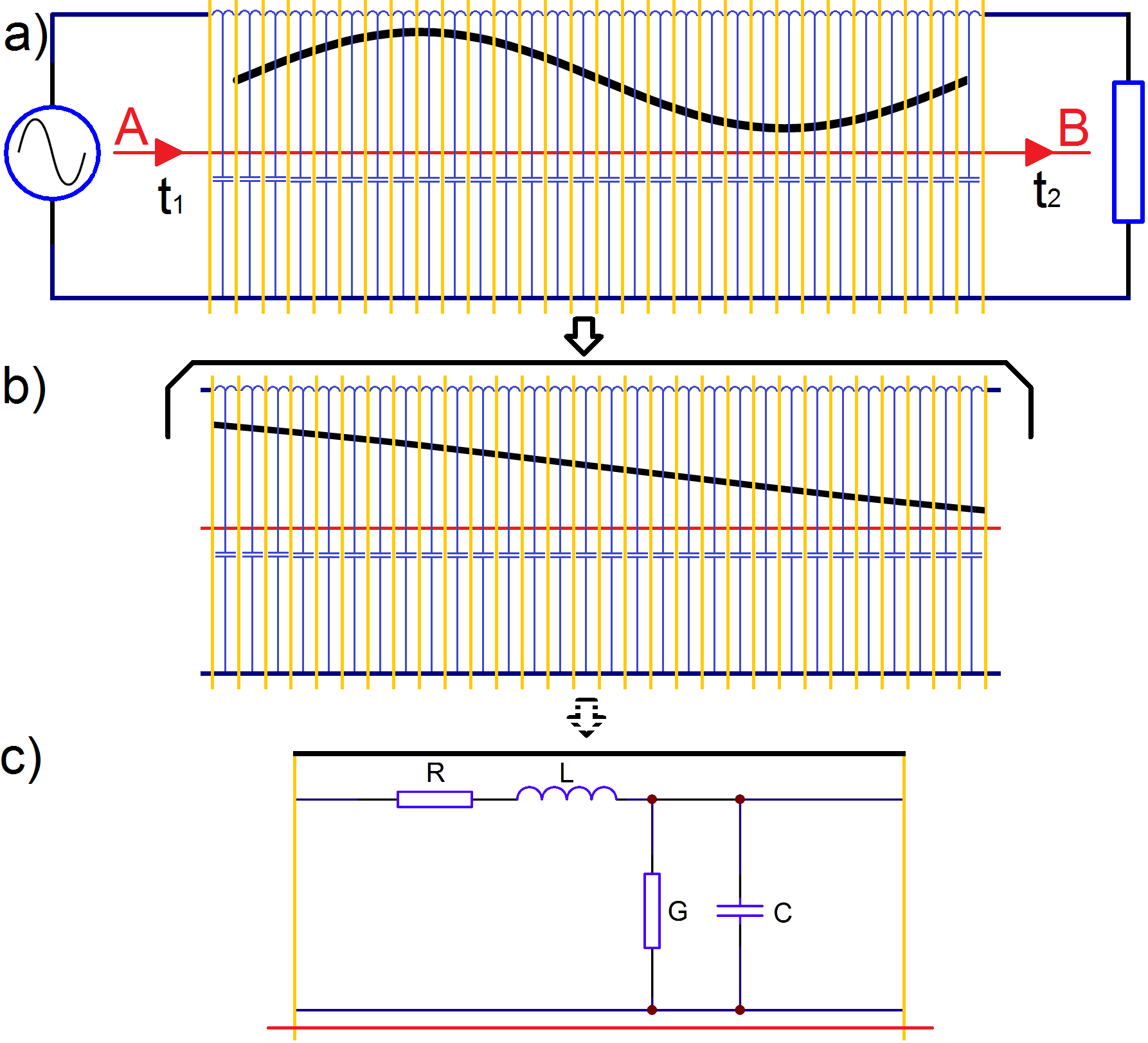 Nierównoważność dwóch obwodów.
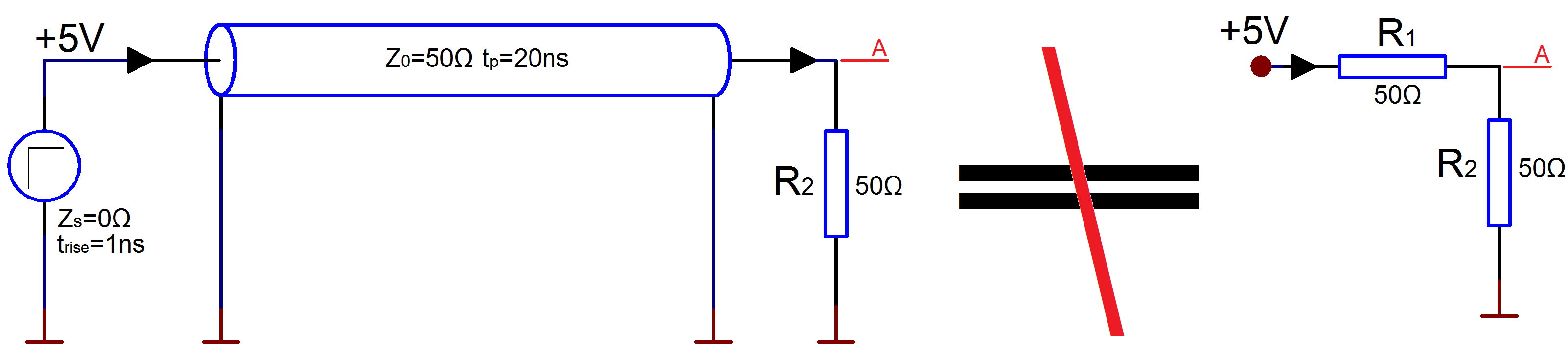 Nieskończoność jest nieraz atutem…
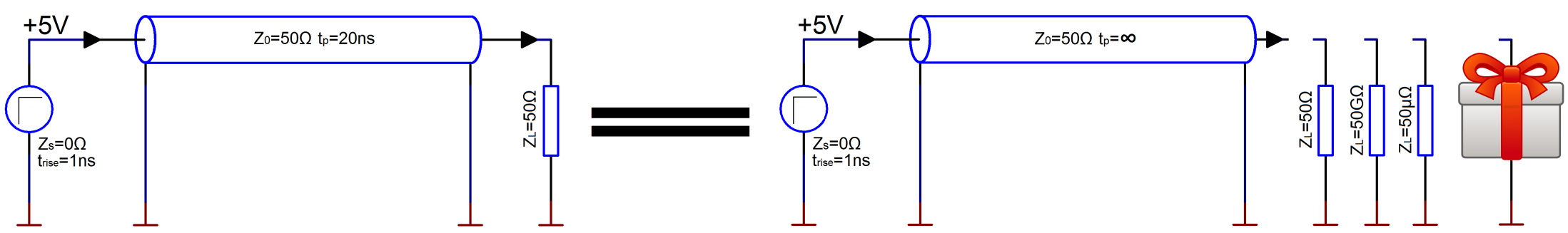 Przepływ sygnału wewnątrz linii długiej.
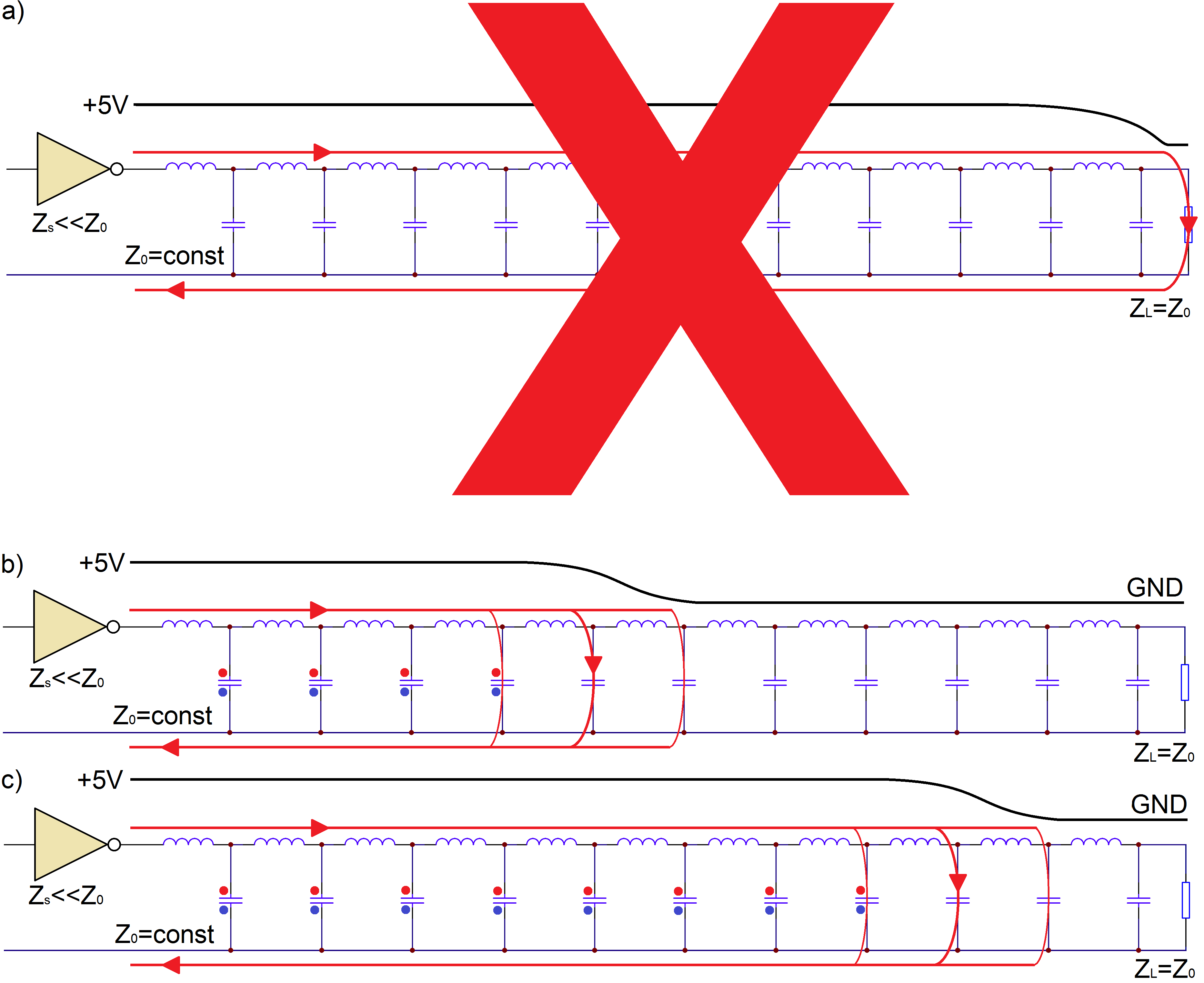 Propagujący impuls sygnału wlinii transmisyjnej.
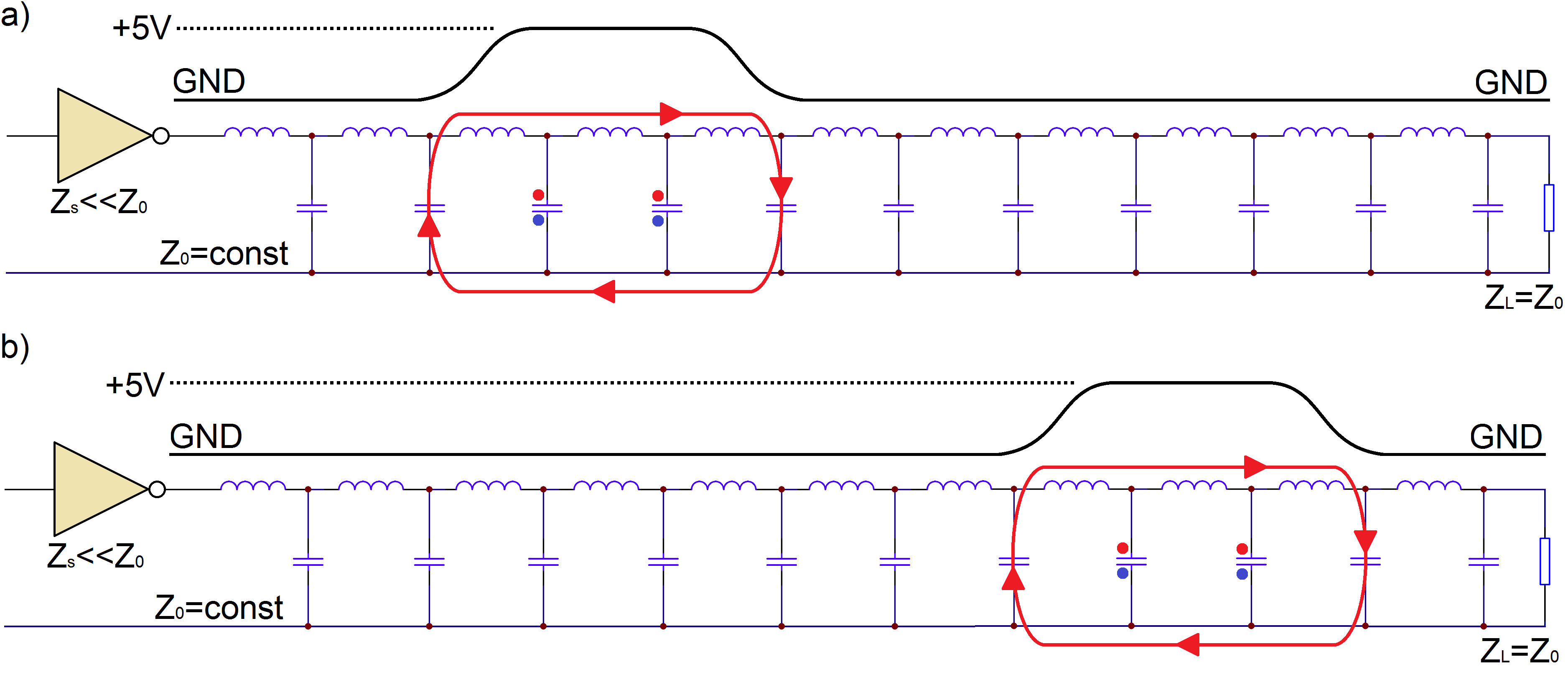 Co się dzieje w pojedynczym ogniwie linii transmisyjnej?
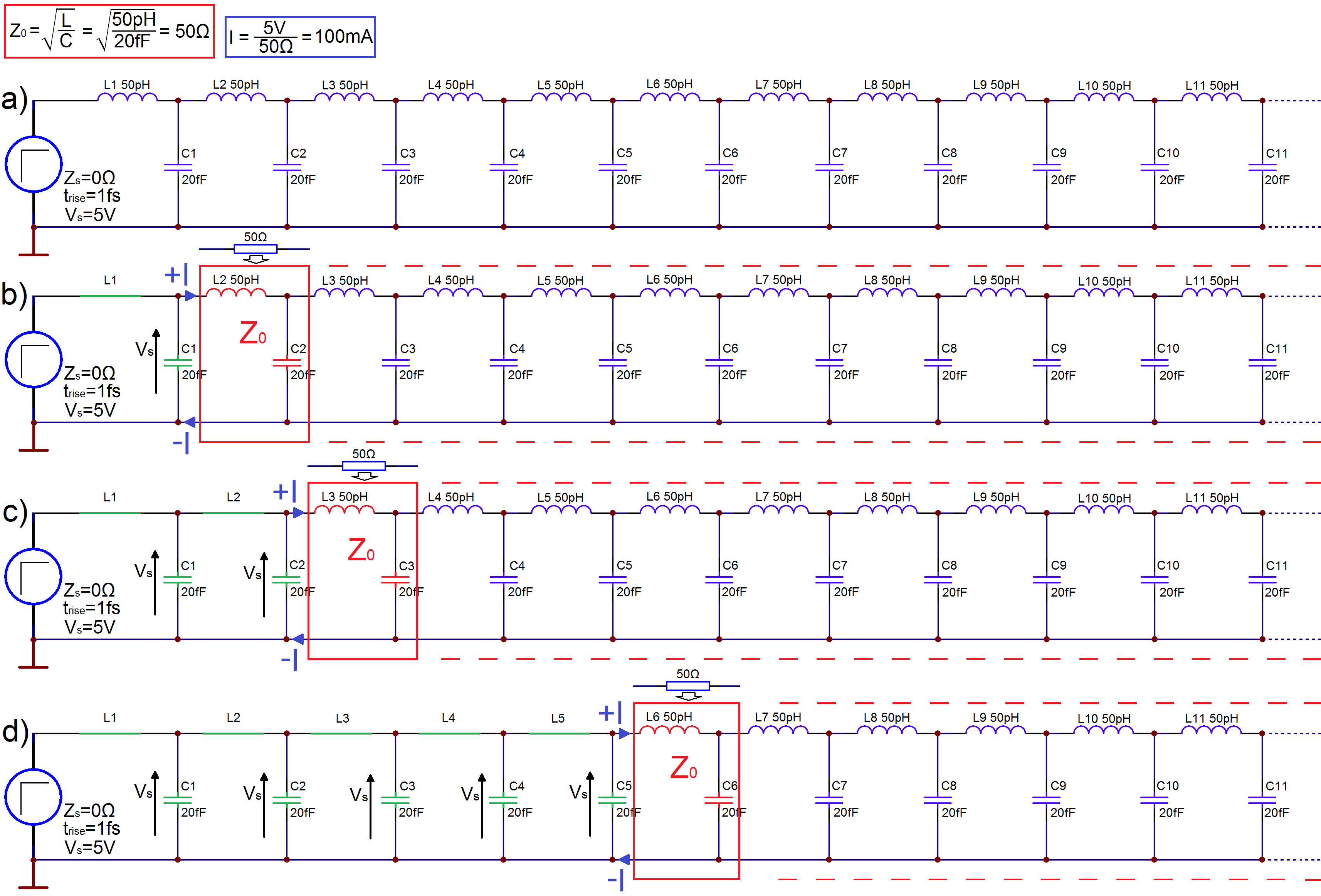 Fragment jednego z ogniw wzięty pod lupę. Podglądanie napięć i prądów.
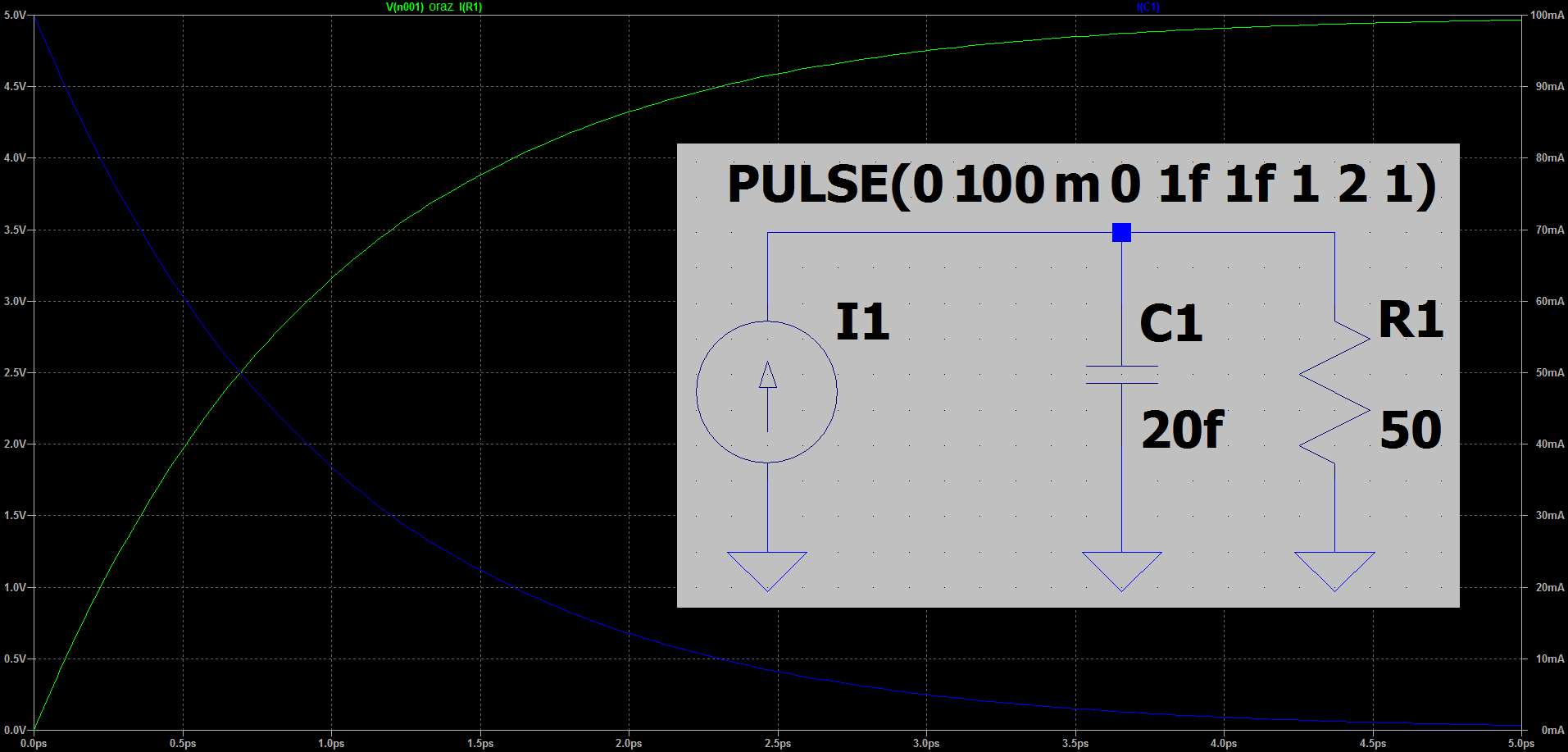 Najbardziej podstawowe wzory definiujące zachowanie linii transmisyjnej:
Współczynnik propagacji
Funkcja propagacji
Impedancja charakterystyczna
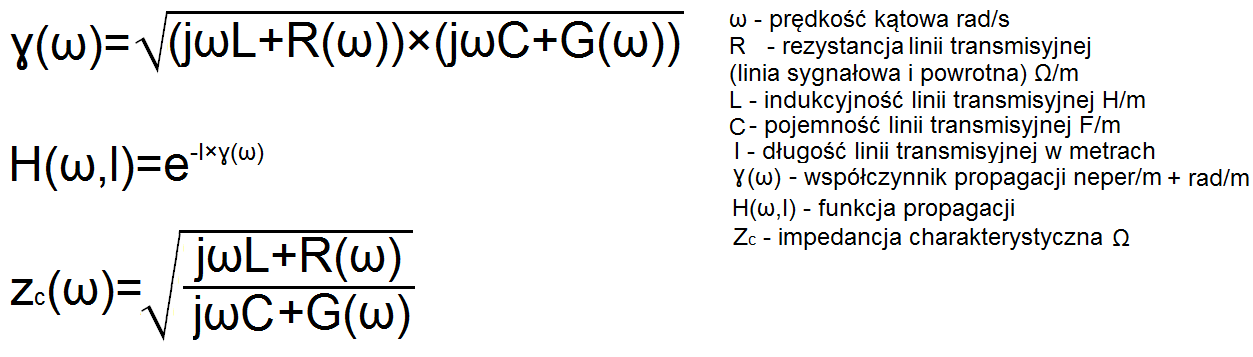 Obszary charakterystycznych właściwości linii transmisyjnych:
Obszar elementów o stałych skupionych LE
Obszar RC
Obszar LC
Obszar efektu naskórkowości
Obszar strat dielektrycznych
Obszar załamania trybu propagacji TEM
Skąd się biorą odbicia sygnału?Logarytmiczny wykres zespolonego współczynnika propagacji w funkcji częstotliwości.
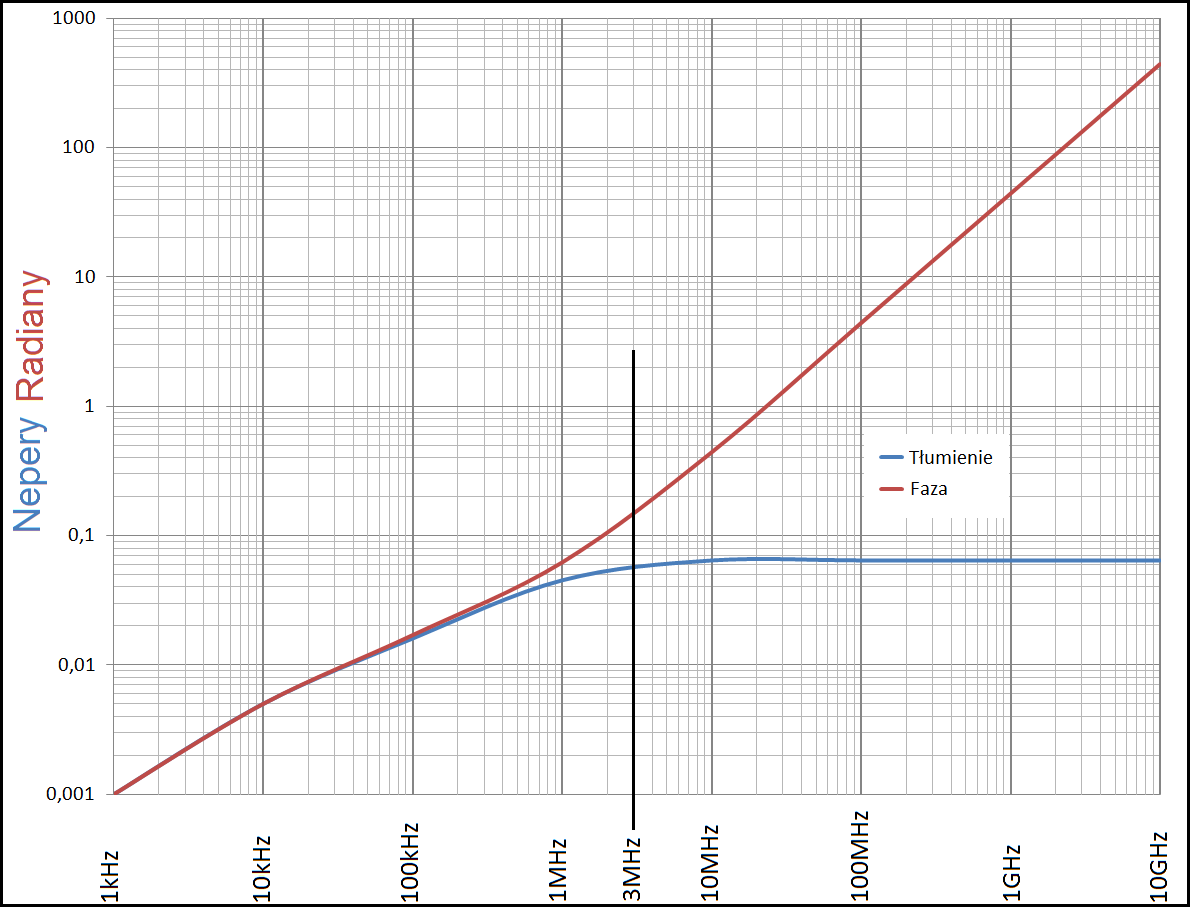 Przykładowe tłumienie sygnału zależne od długości ścieżki.Ścieżka mikropaskowa R=6,43Ω/m L=346nH/m C=138pF/m
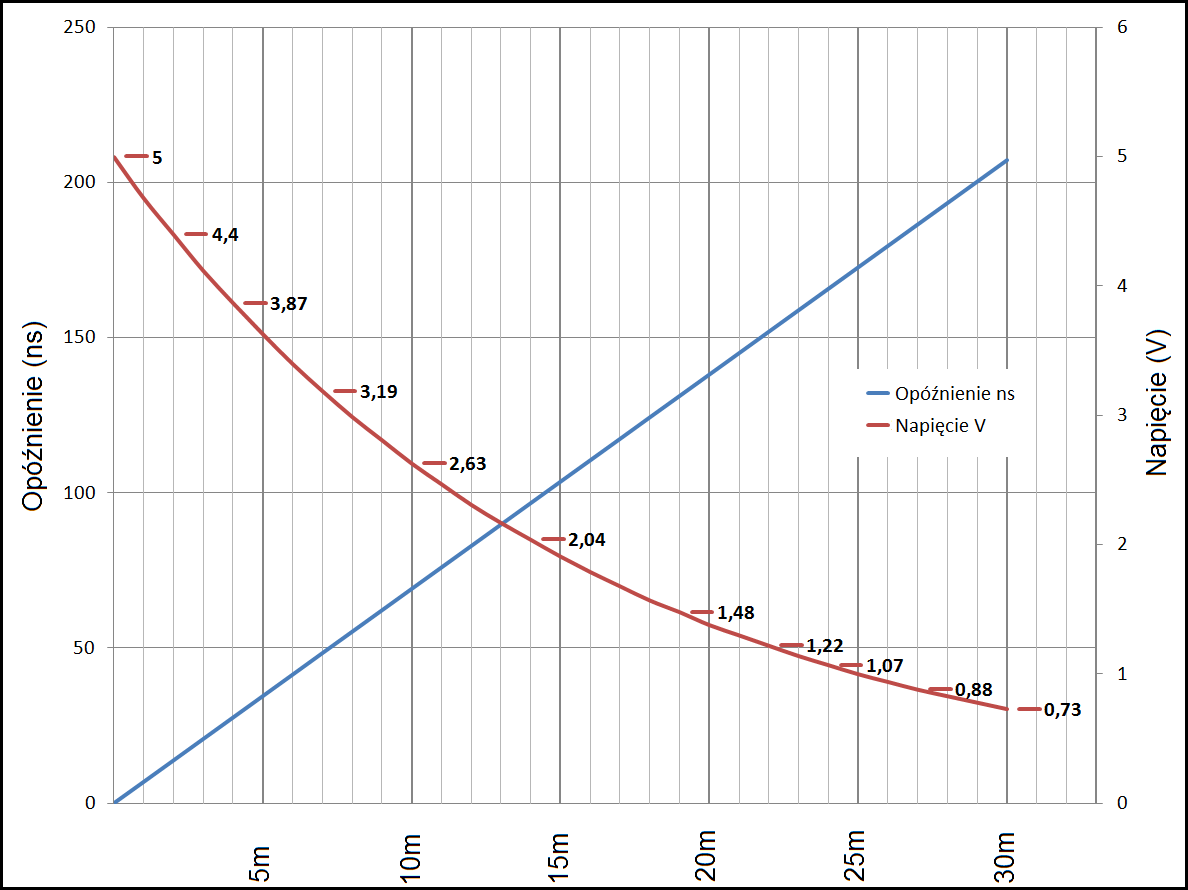 Składniki impedancji zespolonej od obszaru RC do LC+(urojony składnik jako wartość bezwzględna – lepsza czytelność Ścieżka mikropaskowa R=6,43Ω/m L=346nH/m C=138pF/m
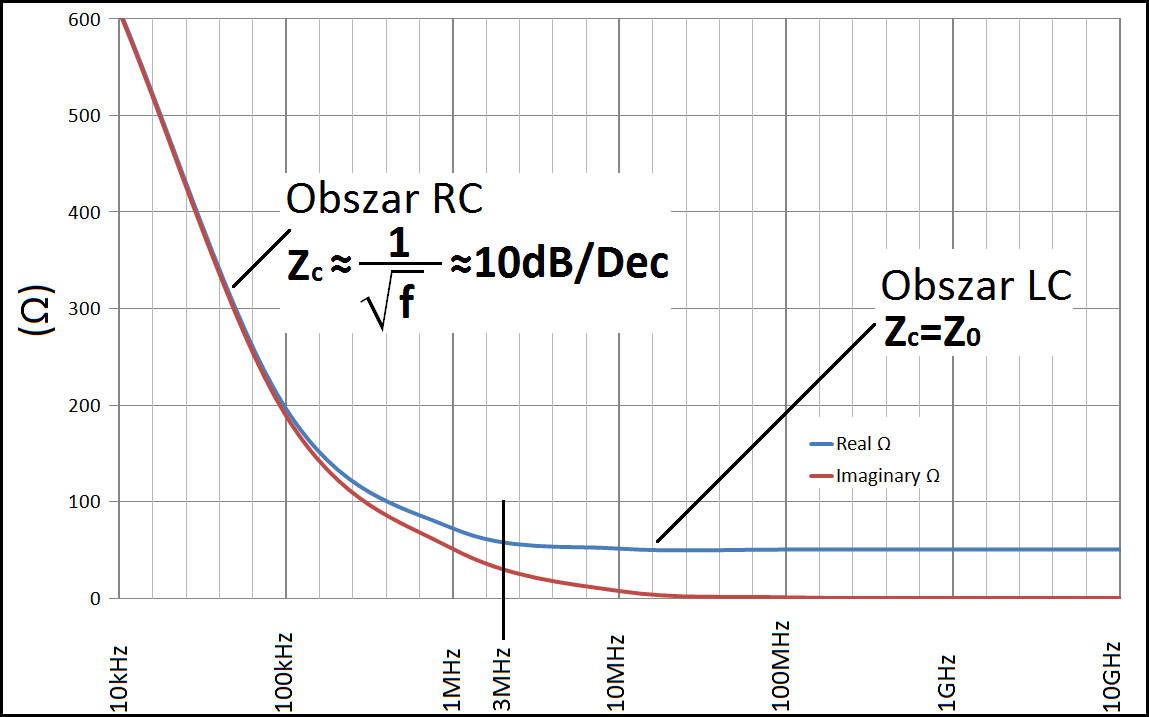 Wzory charakteryzujące linię transmisyjną w obszarze LC
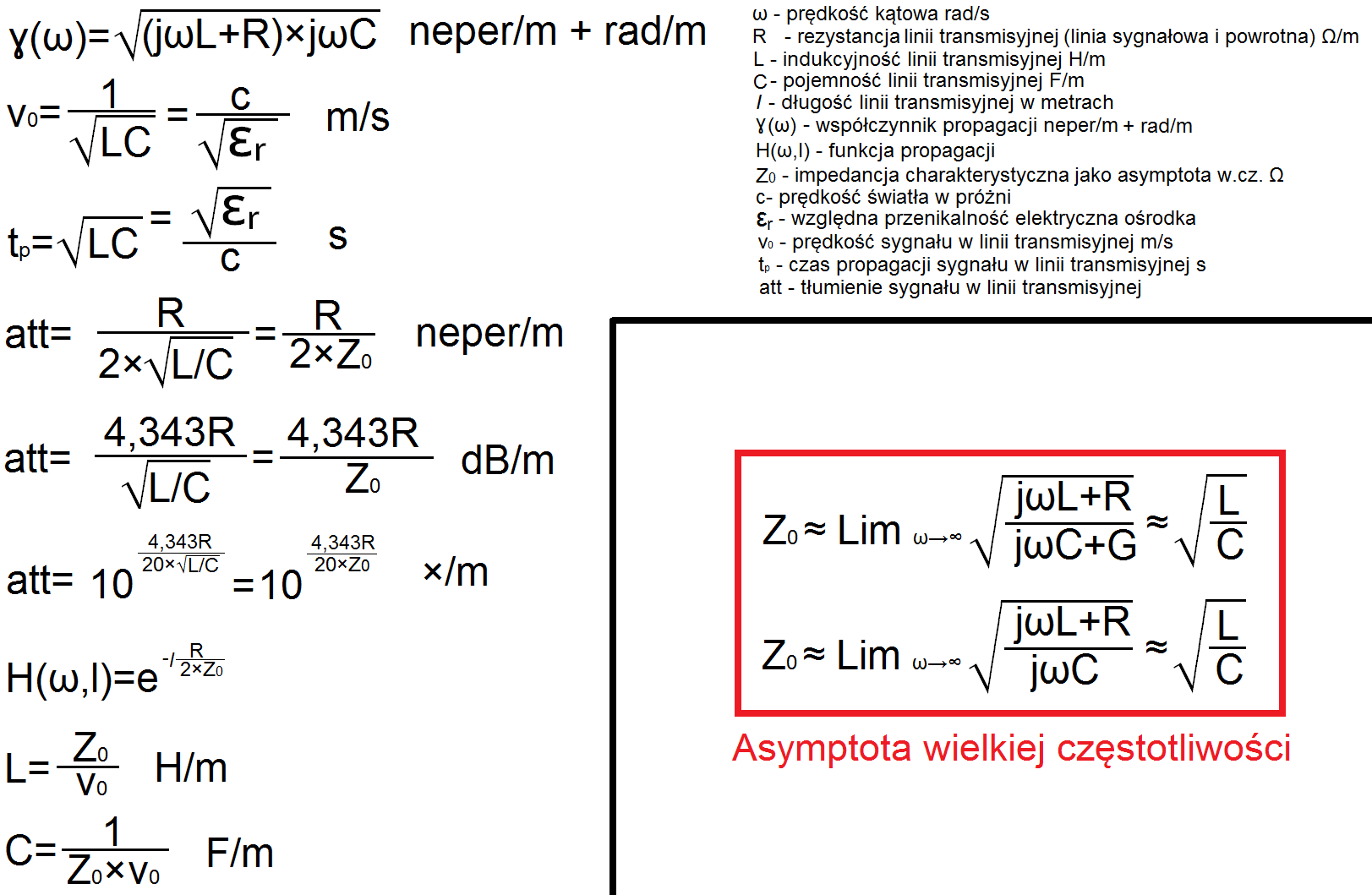 Określanie odbić w linii transmisyjnej przy pomocy dwóch współczynników.
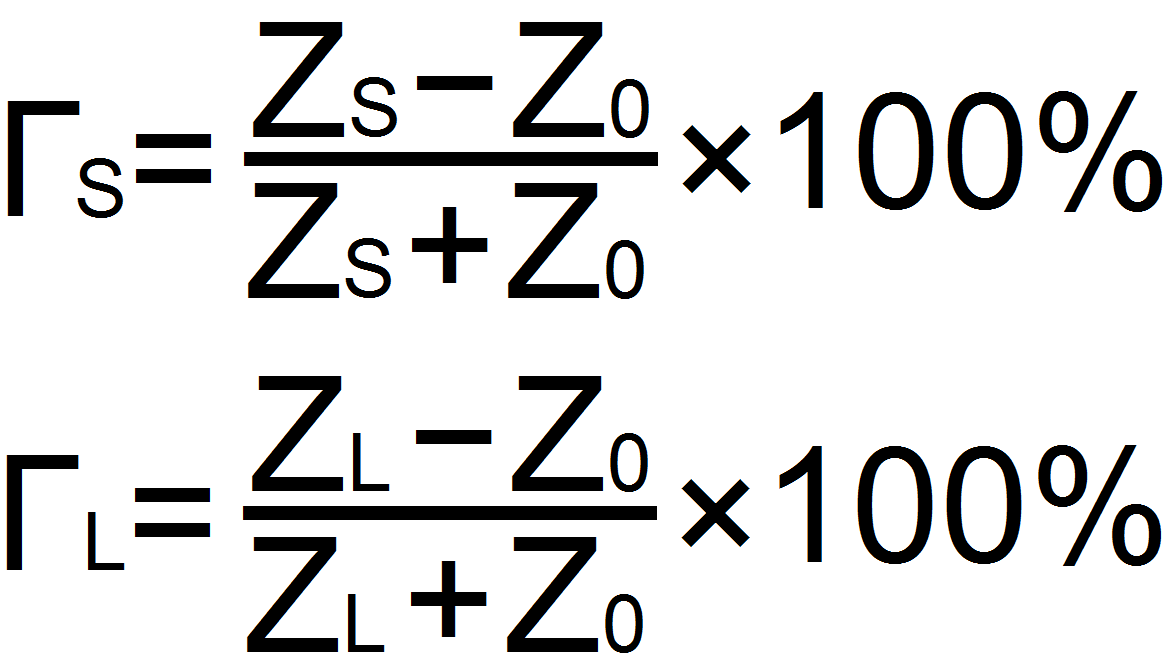 Skutki niedopasowania impedancji obciążenia ZL.
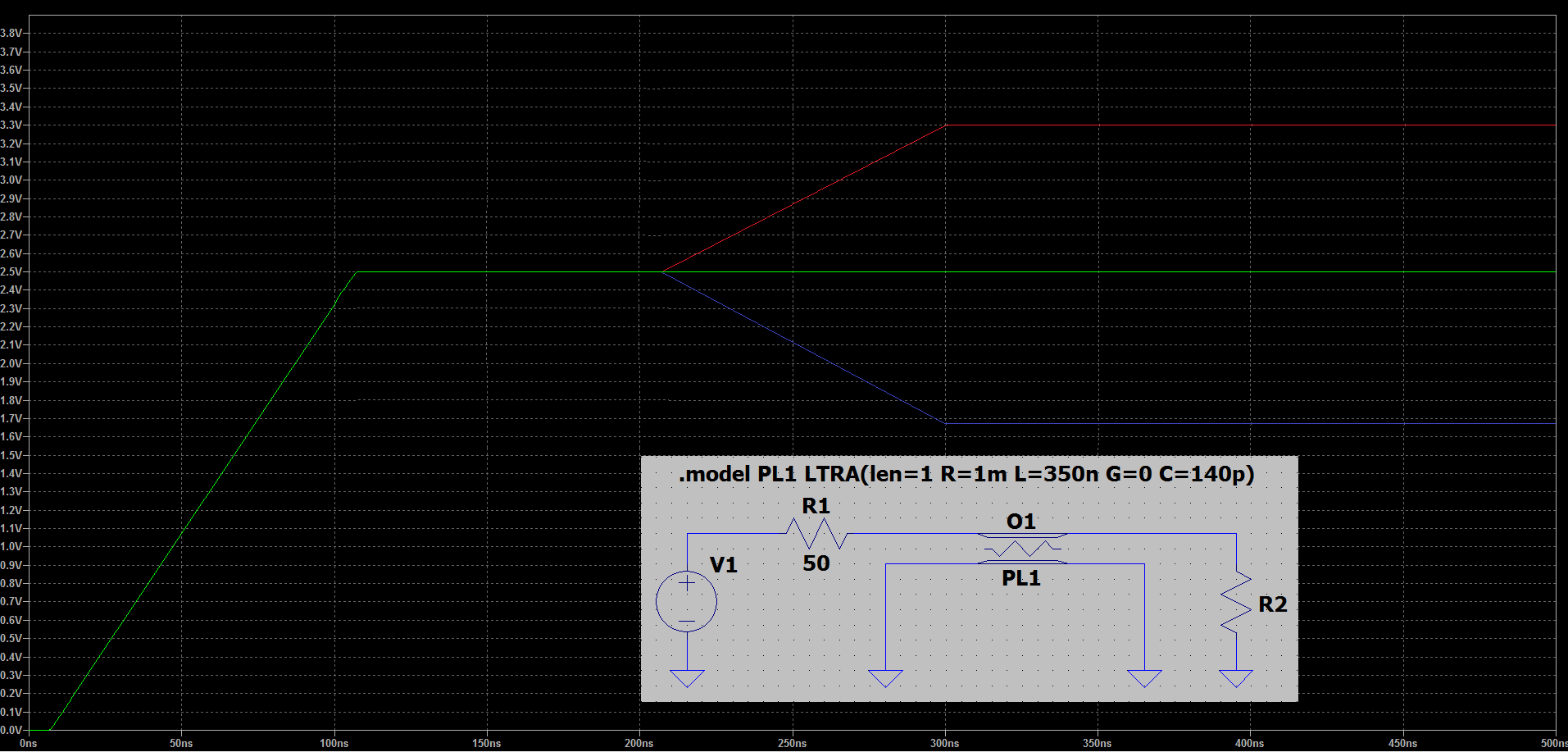 Najpopularniejsze rodzaje terminacji.
TERMINACJA RÓWNOLEGŁA
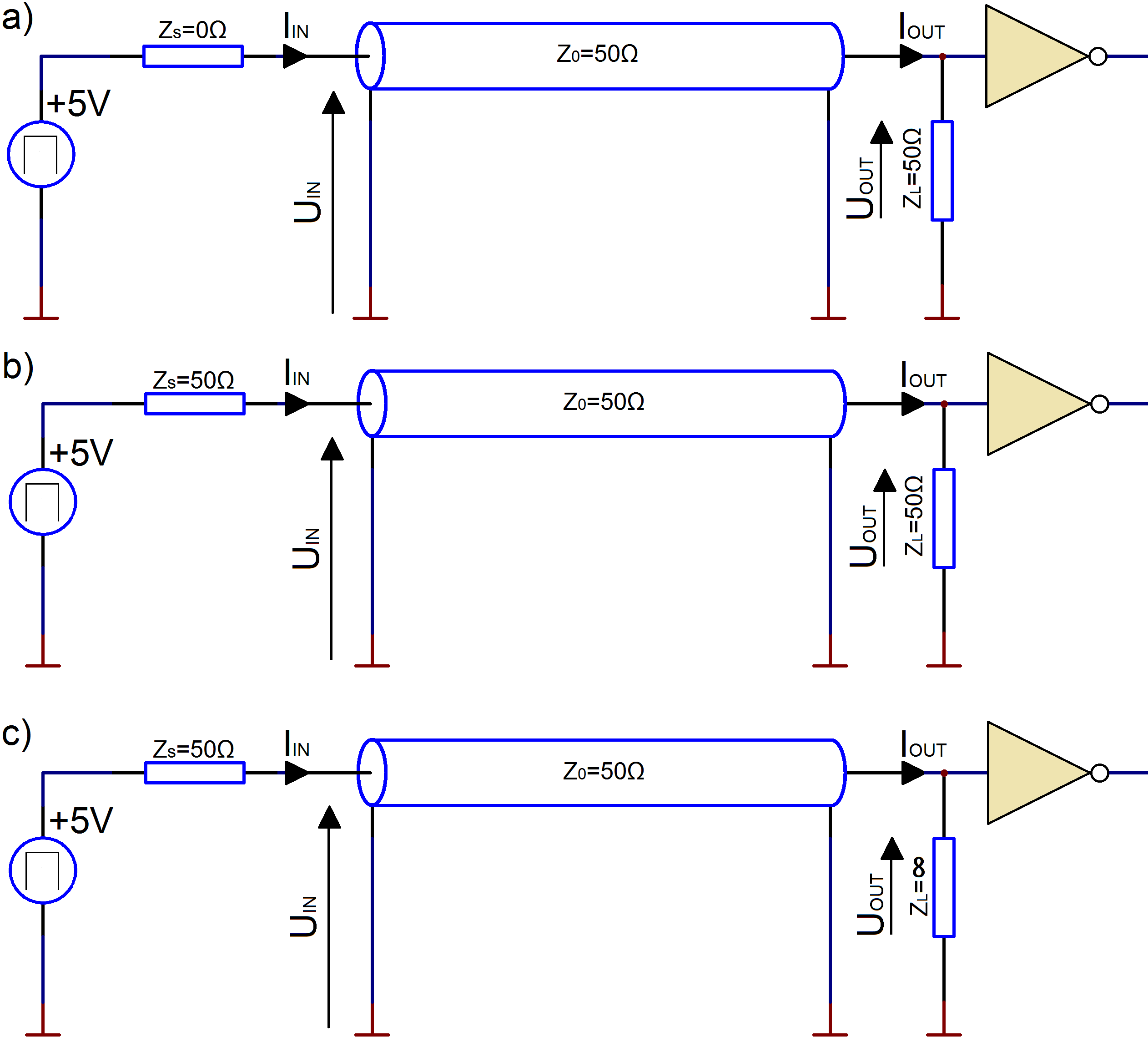 TERMINACJA Z OBUSTRONNYM
DOPASOWANIEM
TERMINACJA SZEREGOWA
Inne rodzaje terminacji.
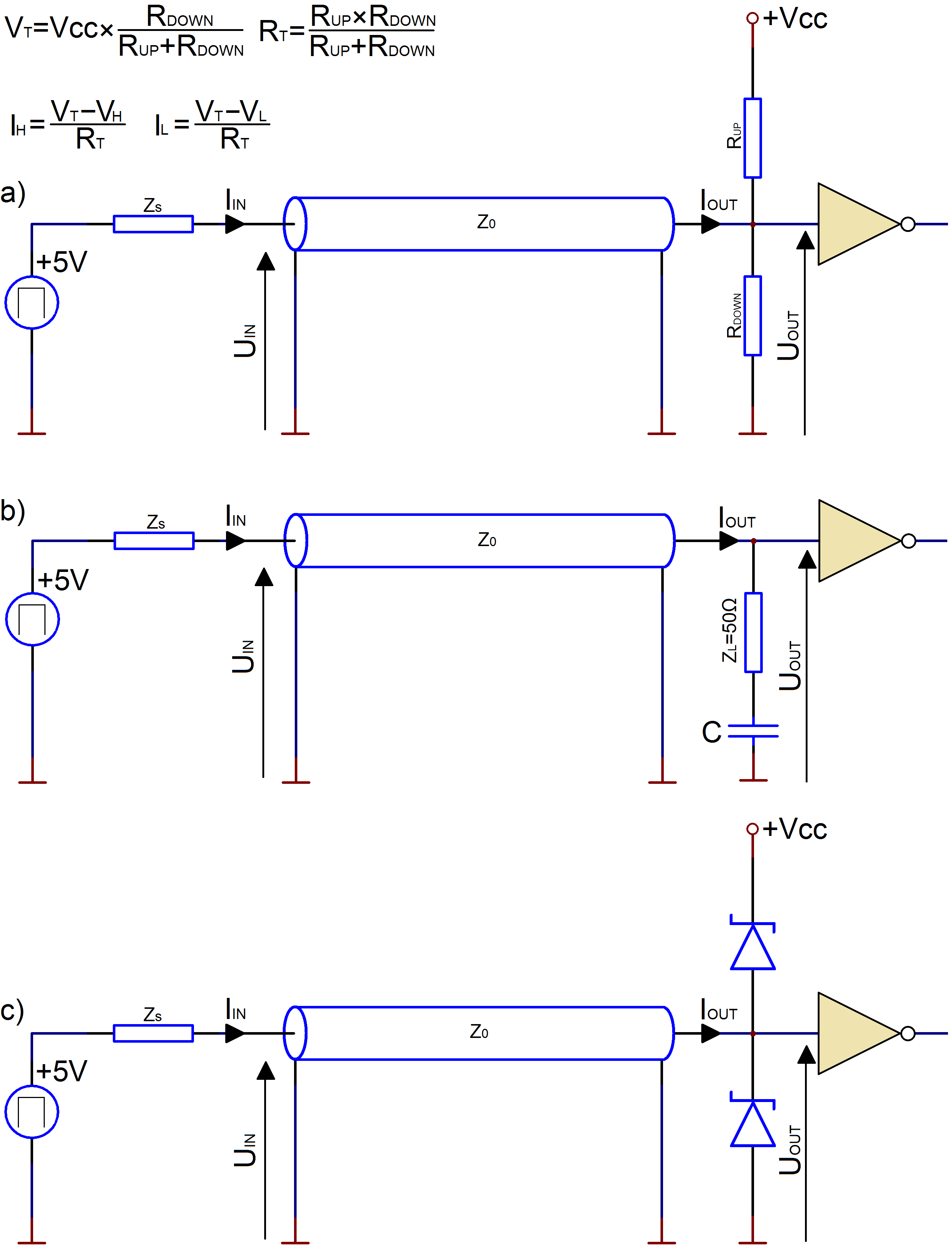 TERMINACJA THEVENINA
TERMINACJA AC
TERMINACJA DIODOWA
Typowy obwód z linią transmisyjną przedstawiający zastosowanie terminacji szeregowej.
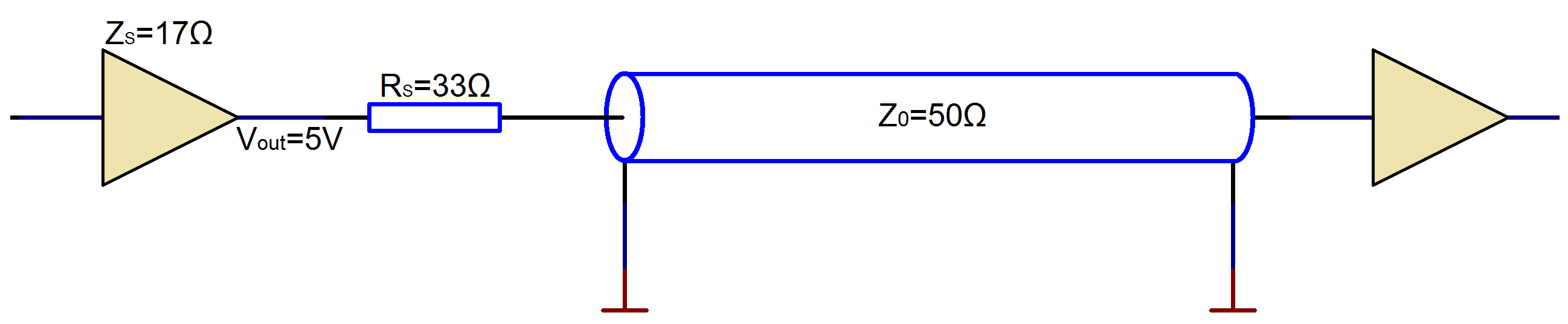 Co się dzieje, gdy źródło zaczyna generować logiczny stan wysoki?
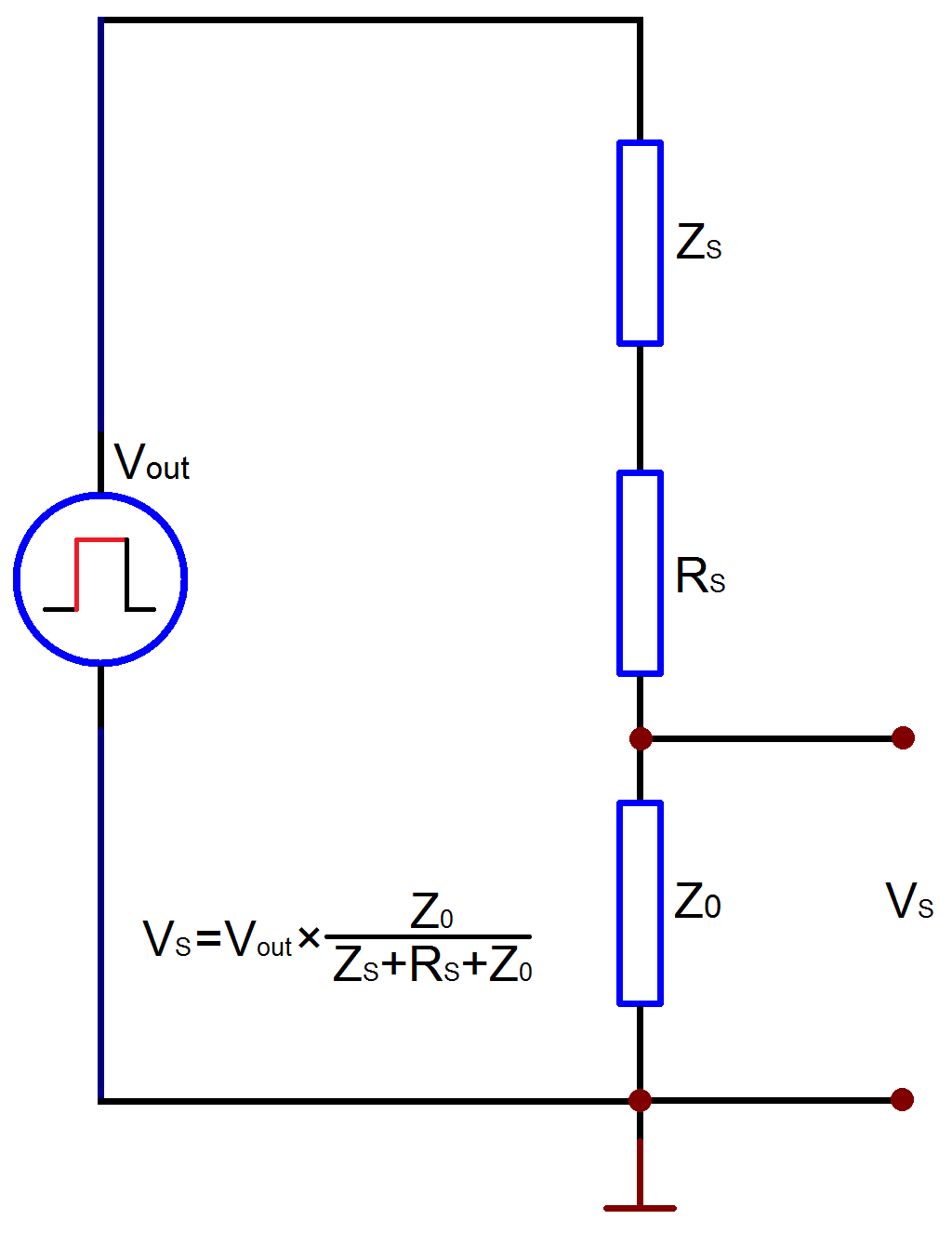 A co się zadzieje, gdy źródło zmieni stan logiczny z wysokiego na niski?
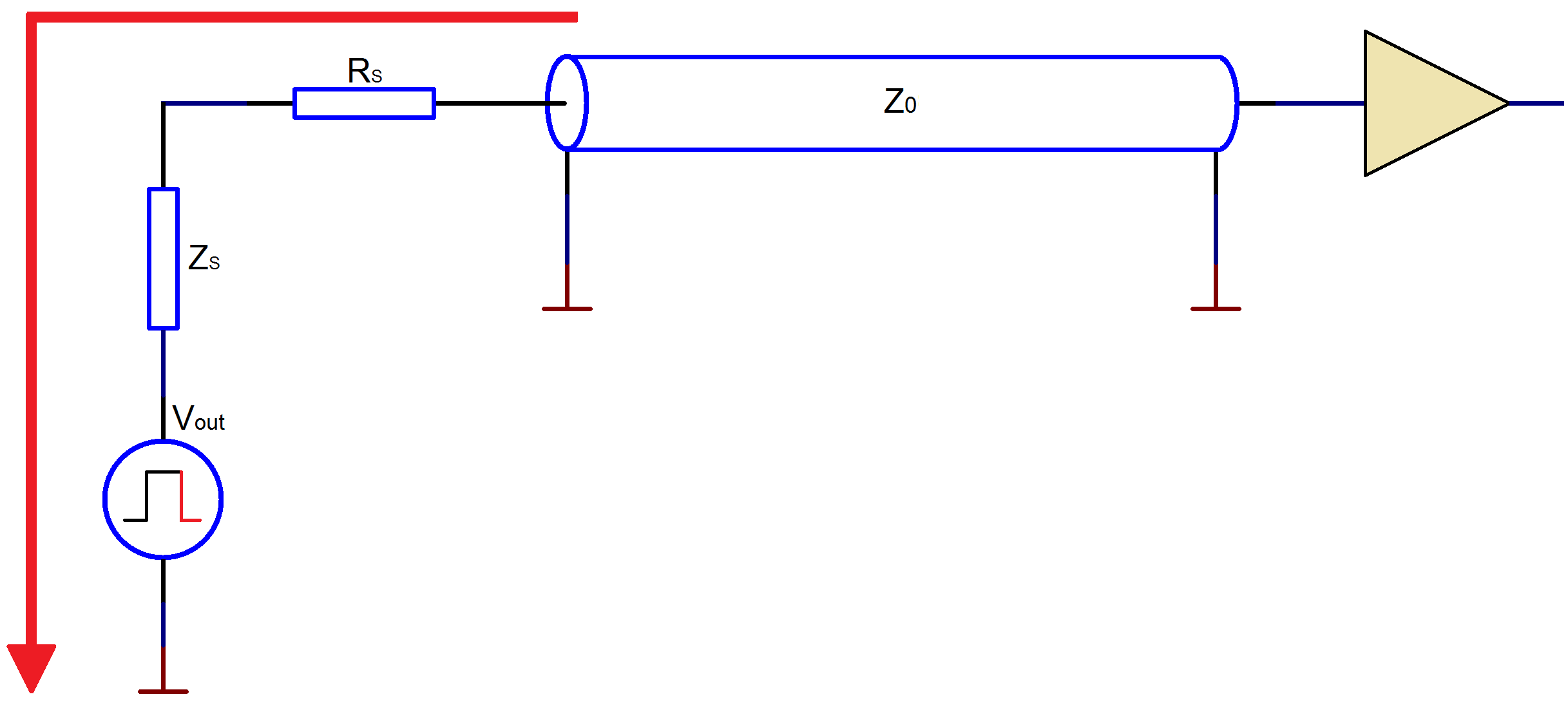 Aby zaspokoić wszystkich zainteresowanych musimy poczekać na falę odbitą aż znajdzie się na początku linii…
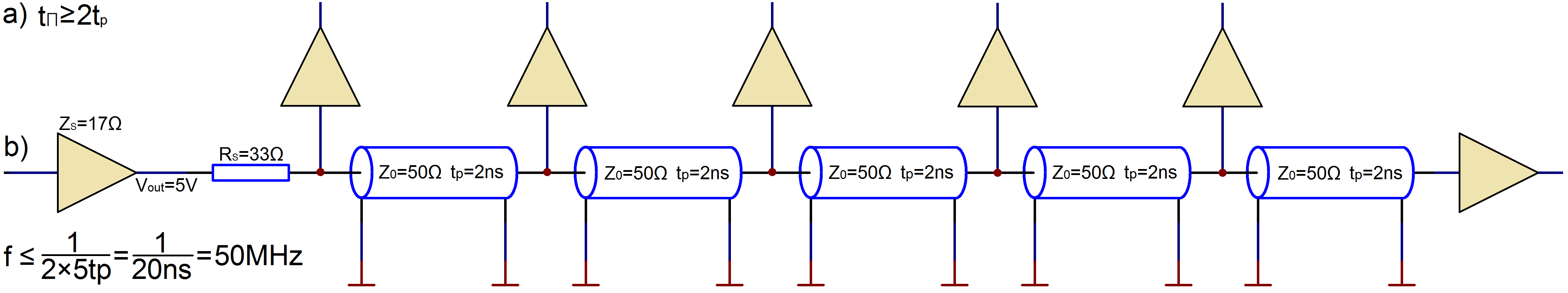 Elementy pasożytnicze odpowiedzialne za współudział w degradacji przesyłanego sygnału w terminacji szeregowej.
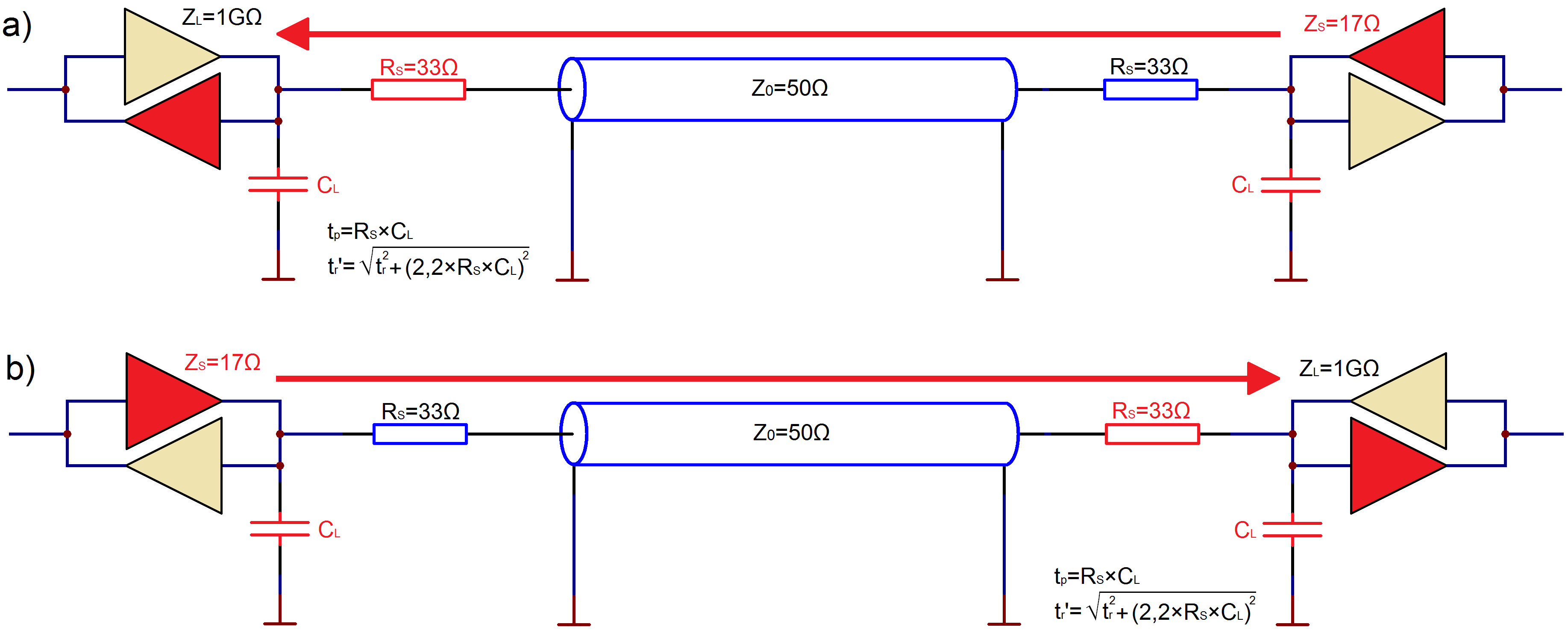 Przebiegi napięć i prądów przemieszczającej się fali EM na wejściu i wyjściu linii długiej w funkcji czasowej przy terminacji szeregowej.
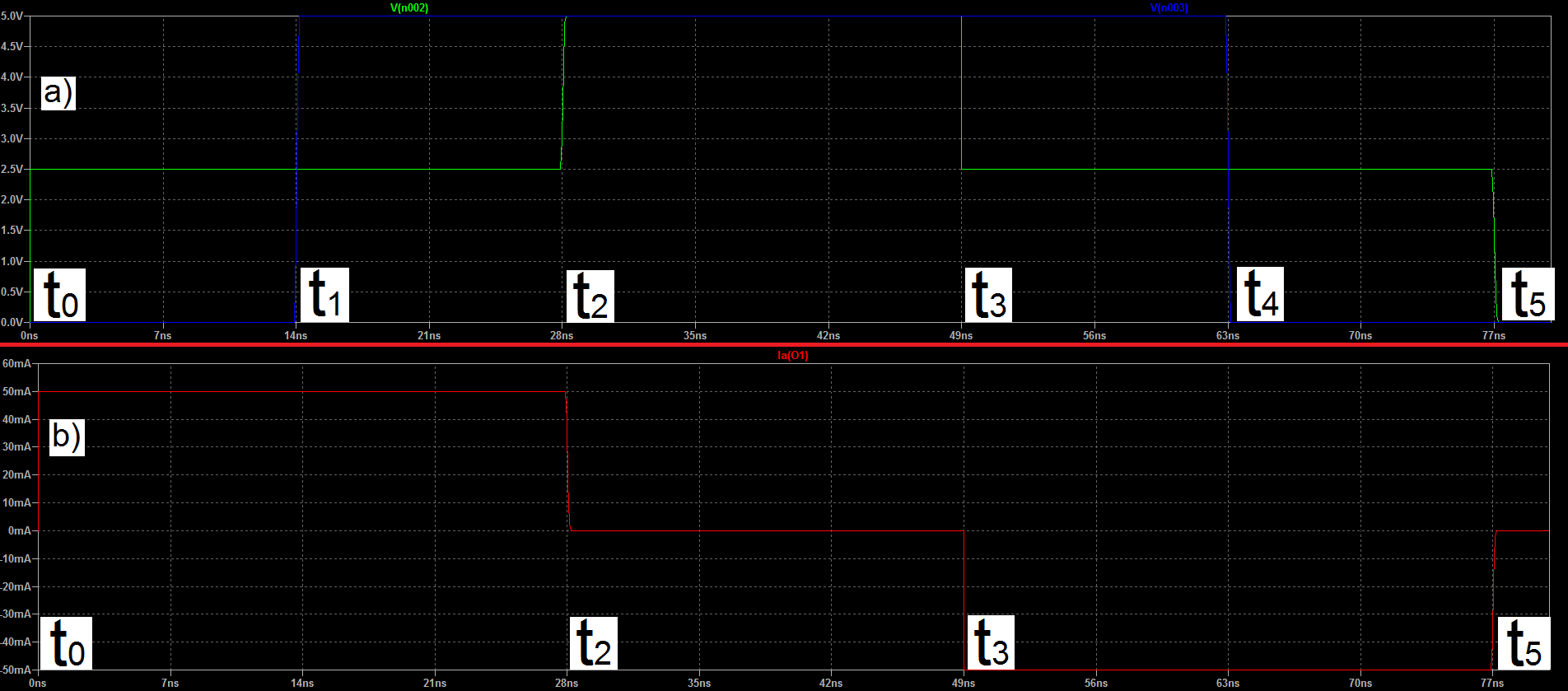 Występujące zdarzenia między chwilą t0, a t1.
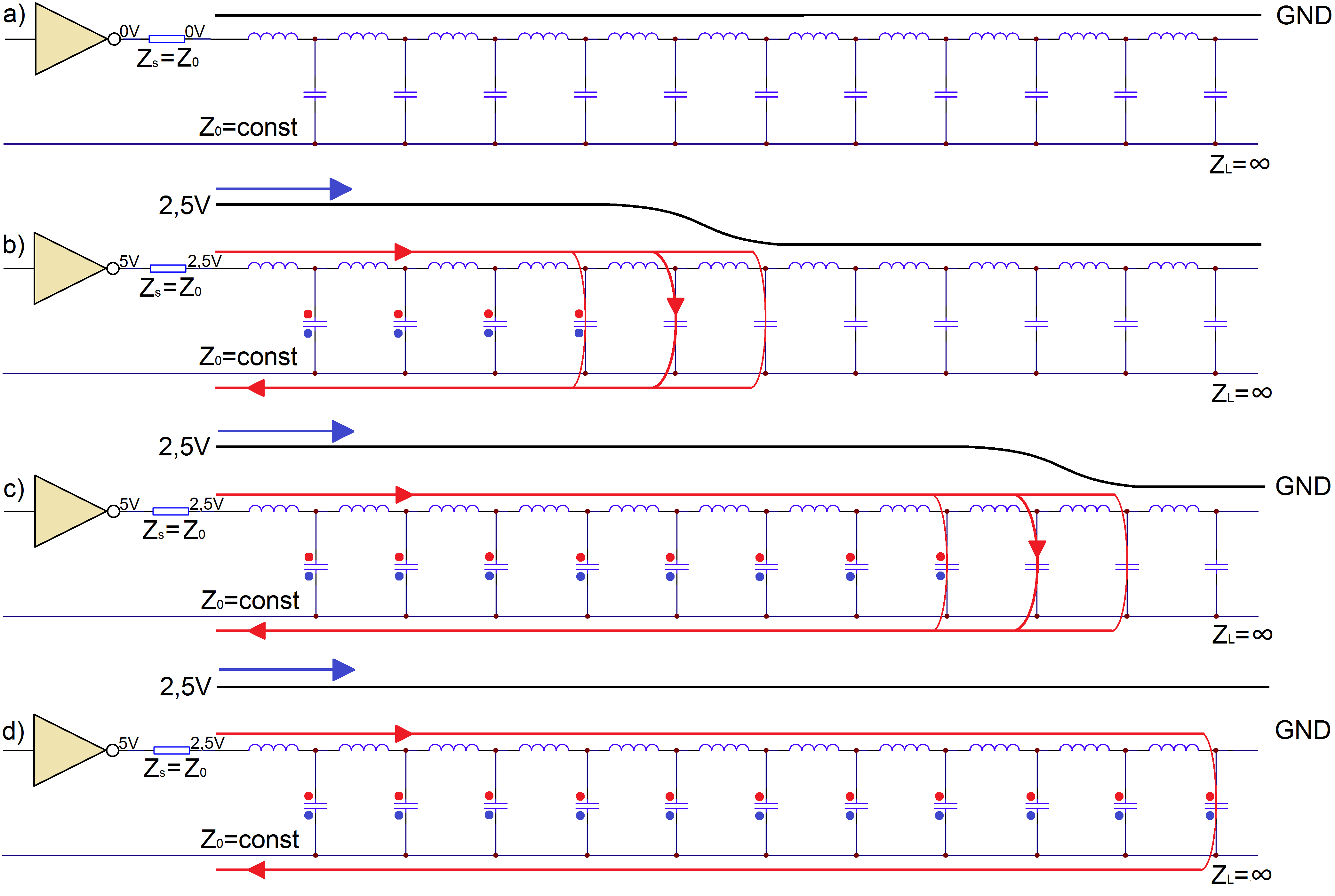 Występujące zdarzenia między chwilą t1, a t2.
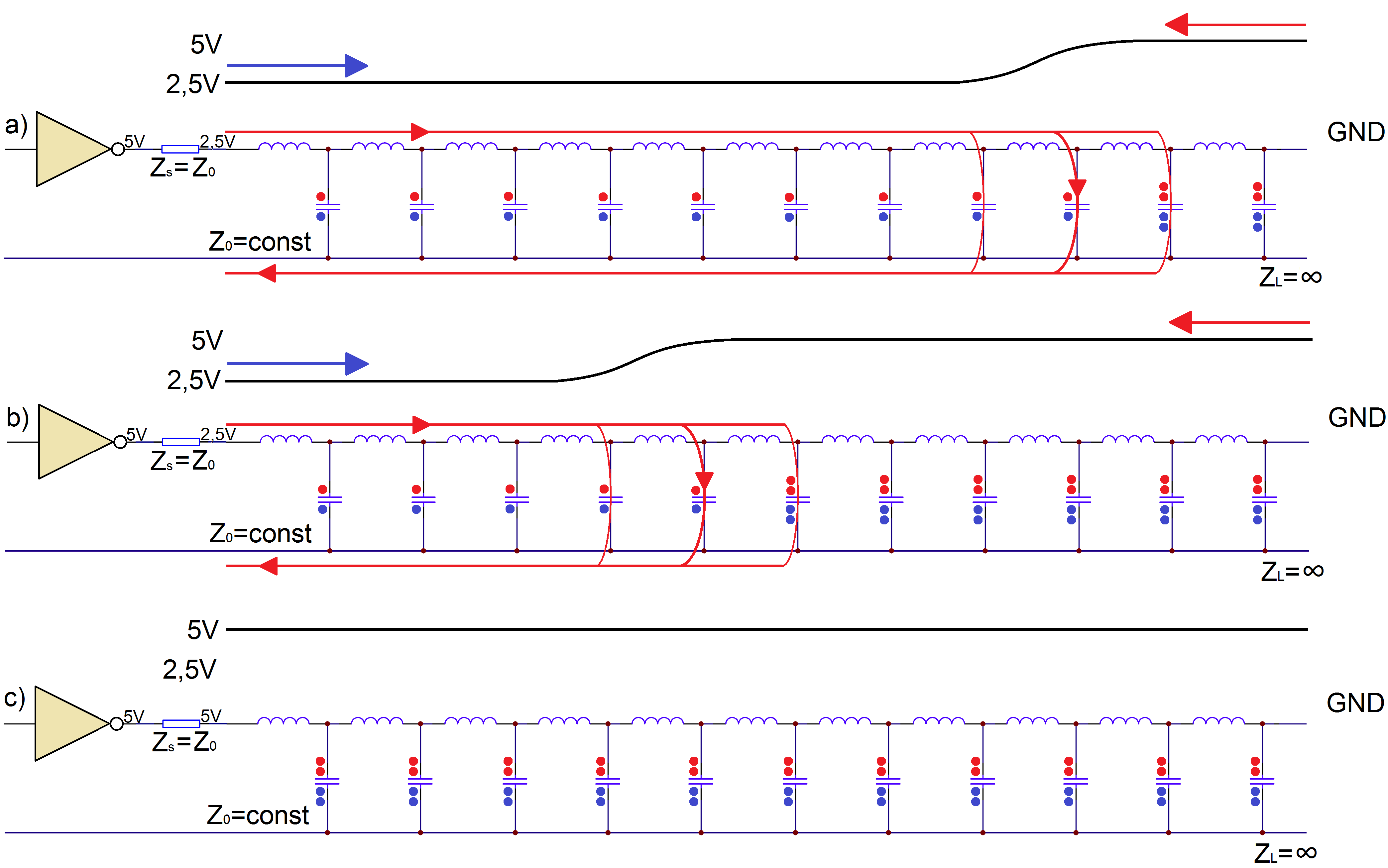 Występujące zdarzenia między chwilą t3, a t4.
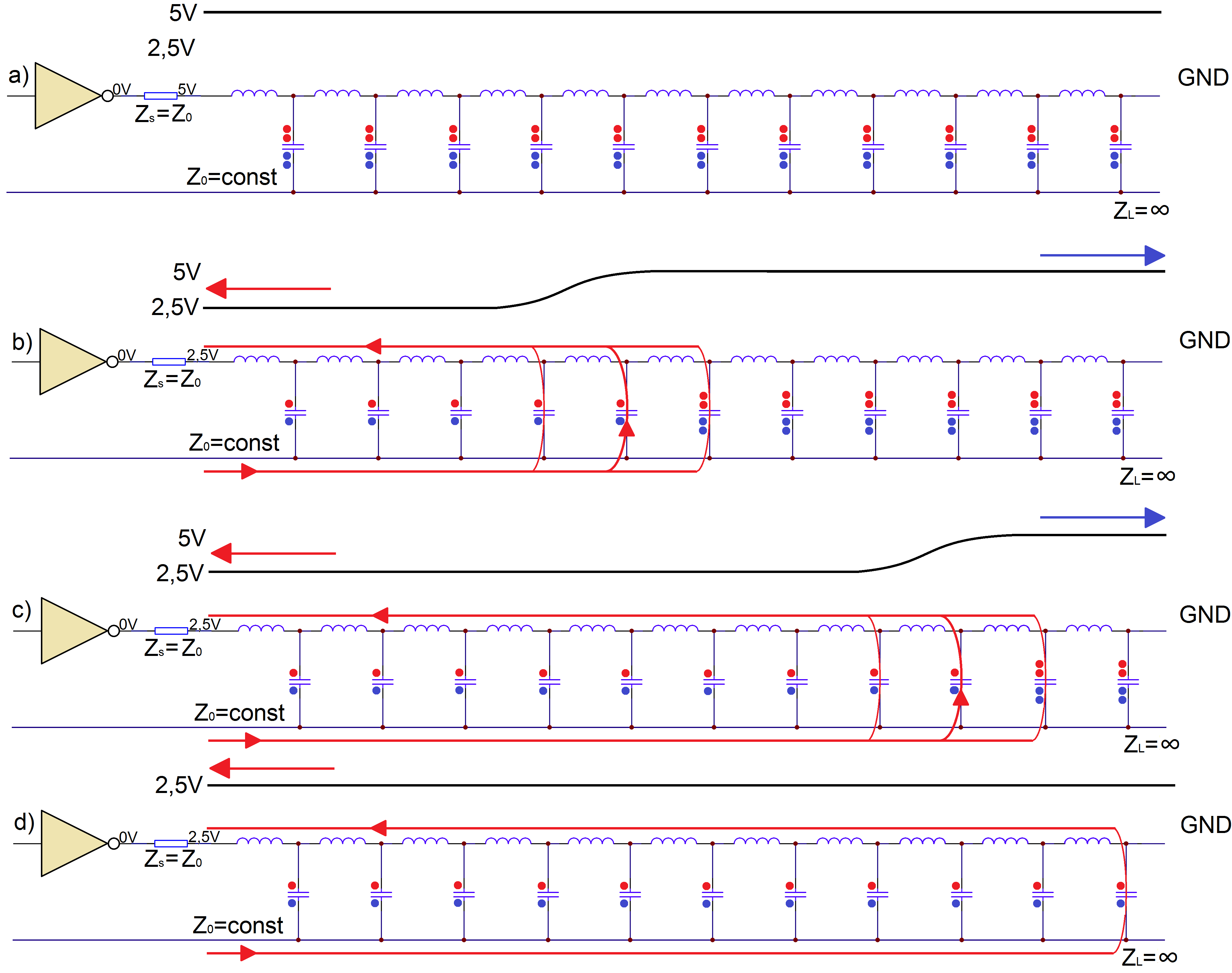 Występujące zdarzenia między chwilą t4, a t5.
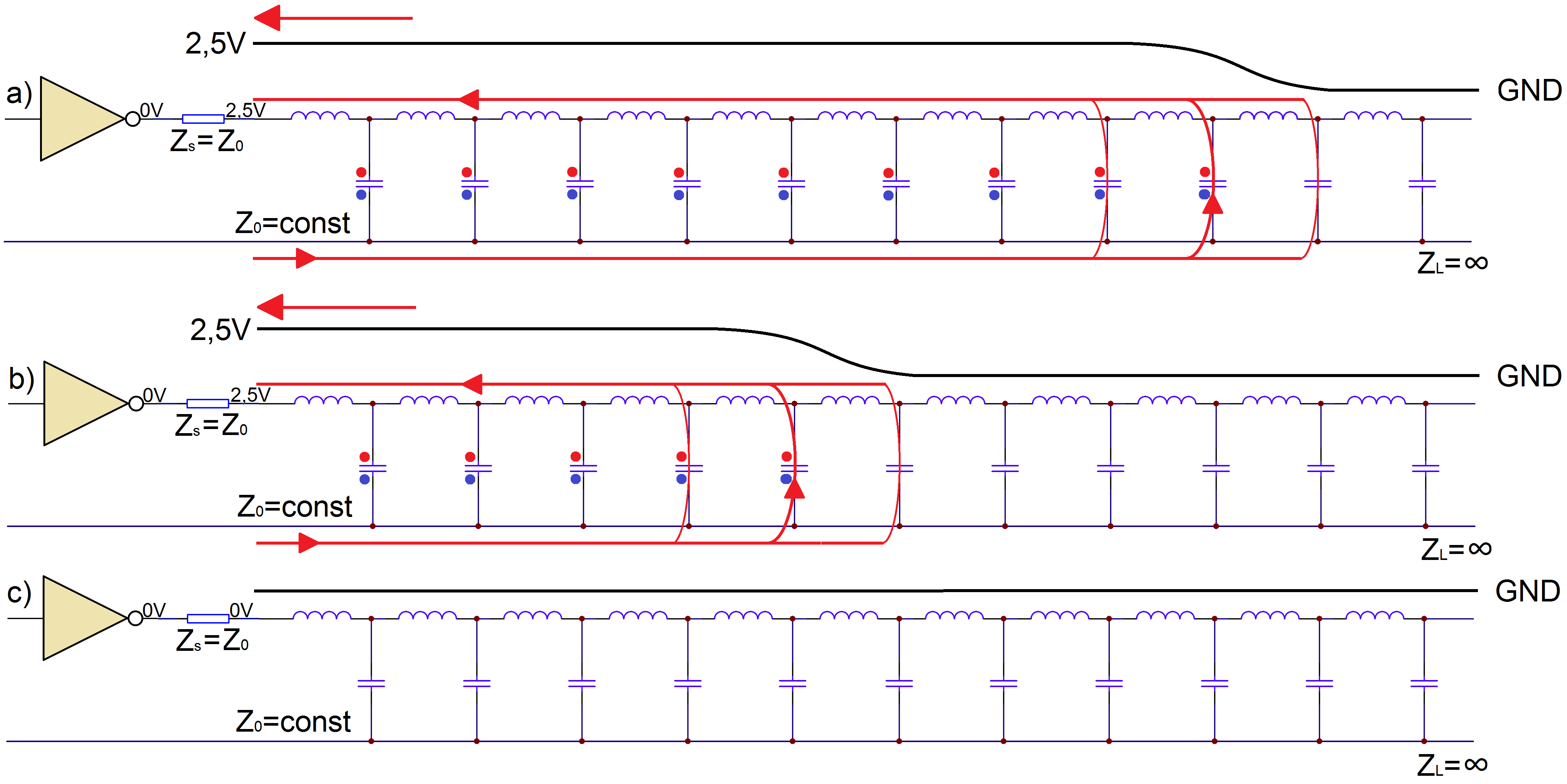 Kwadratura fali EM, czyli przedstawienie tych wszystkich chwil czasowych bardzo symbolicznie.
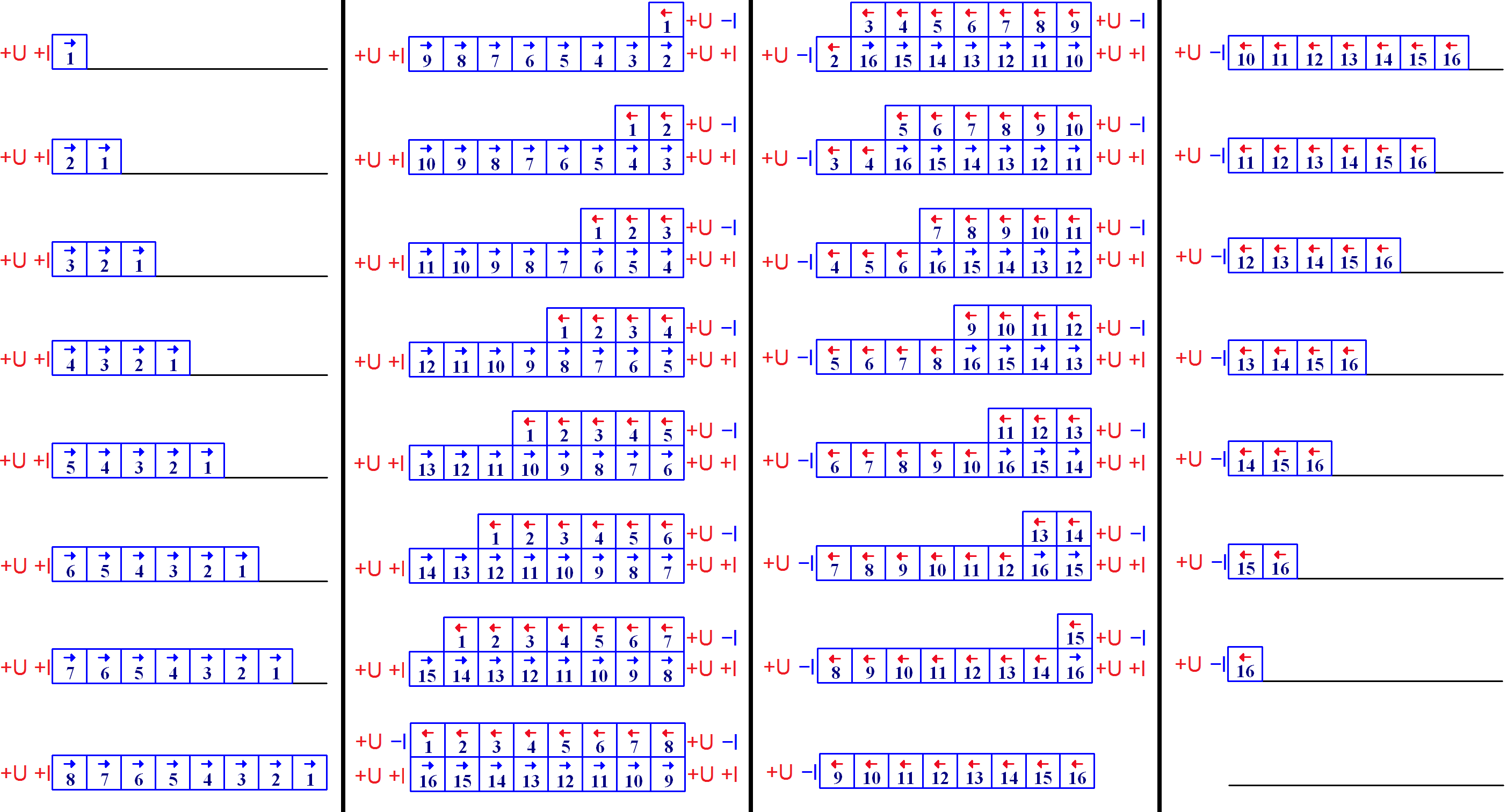 Przemieszczanie się impulsu, krótszego niż czas propagacji linii długiej przy zastosowaniu terminacji szeregowej.
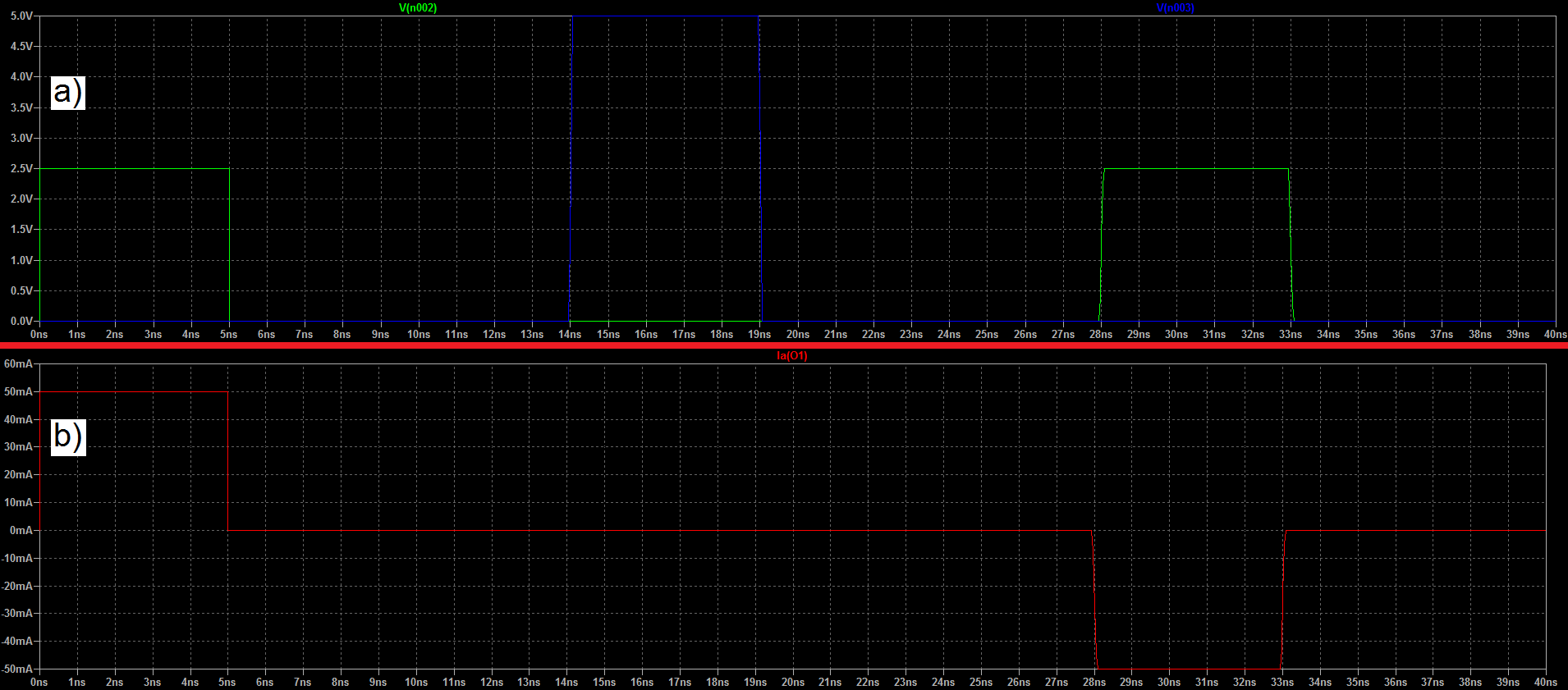 WIEDZA+WYOBRAŹNIA=
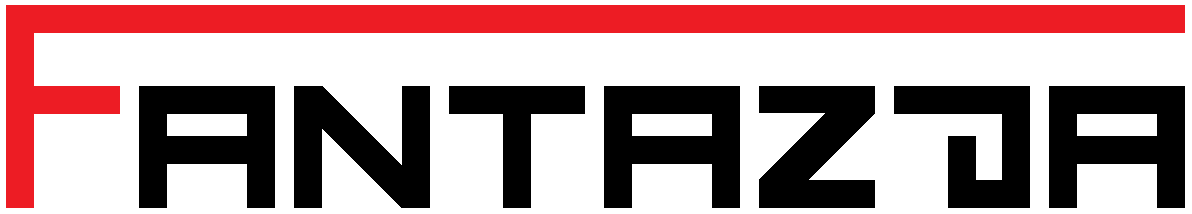 Dziękuje za uwagę
Rafał Wiśniewski